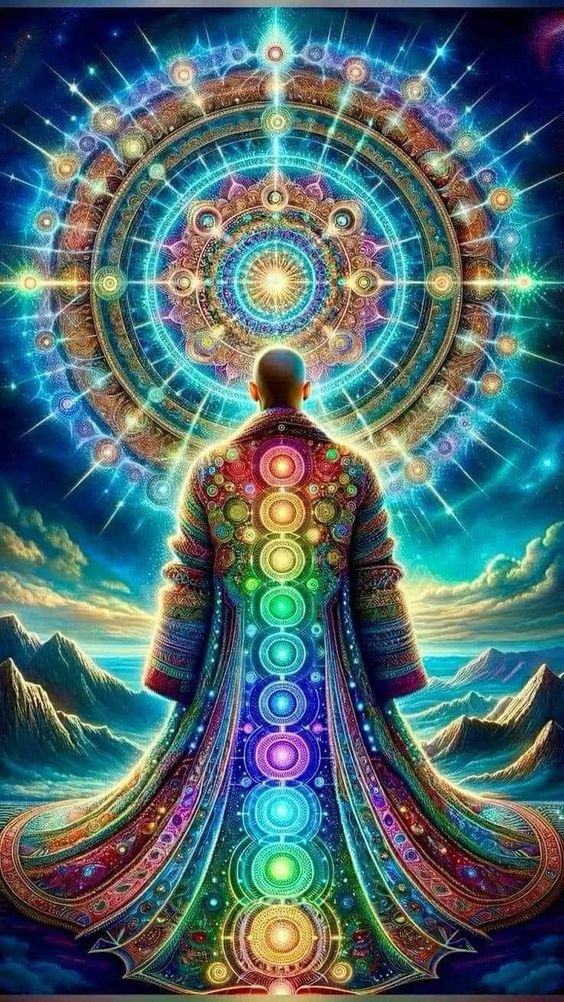 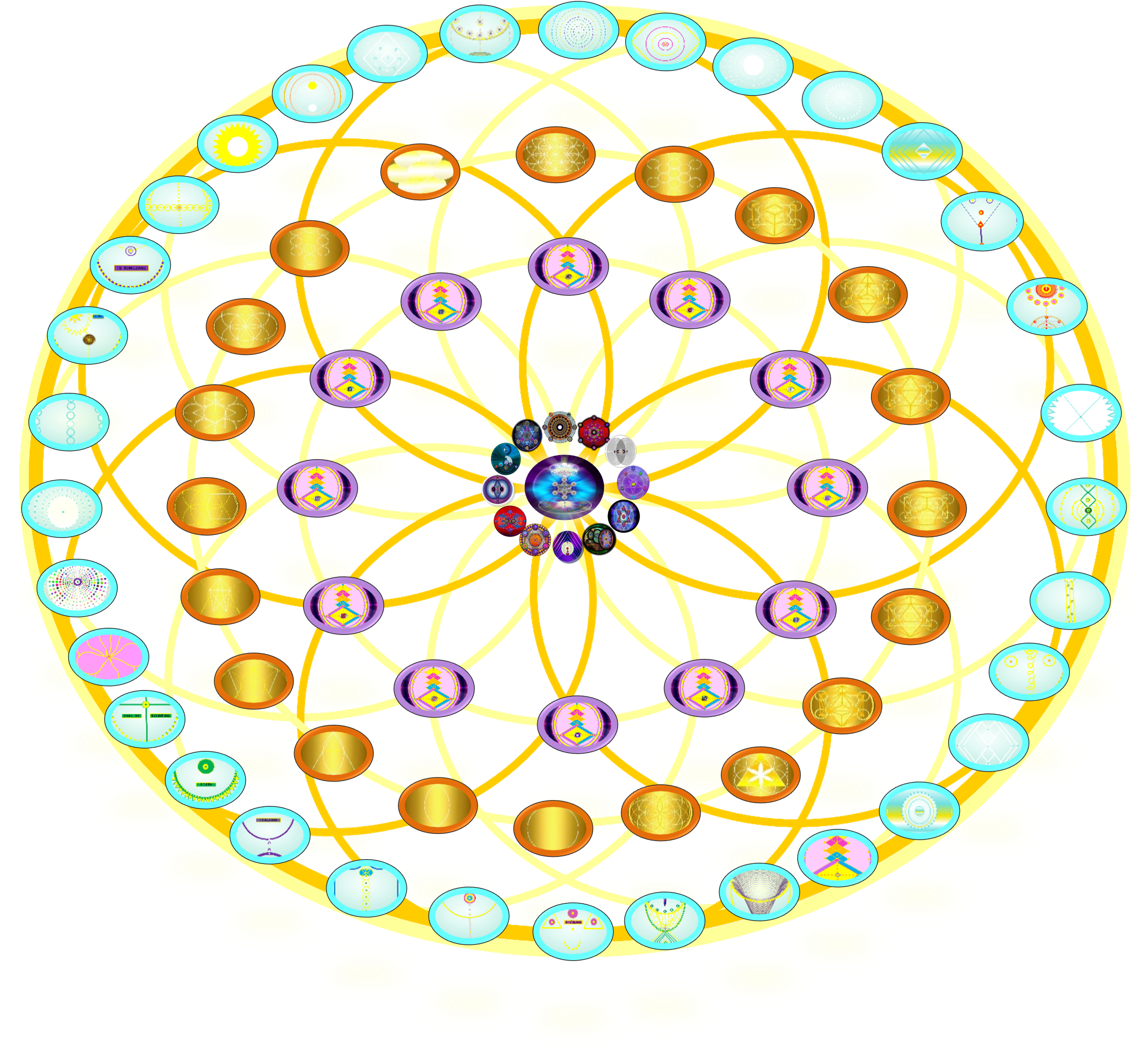 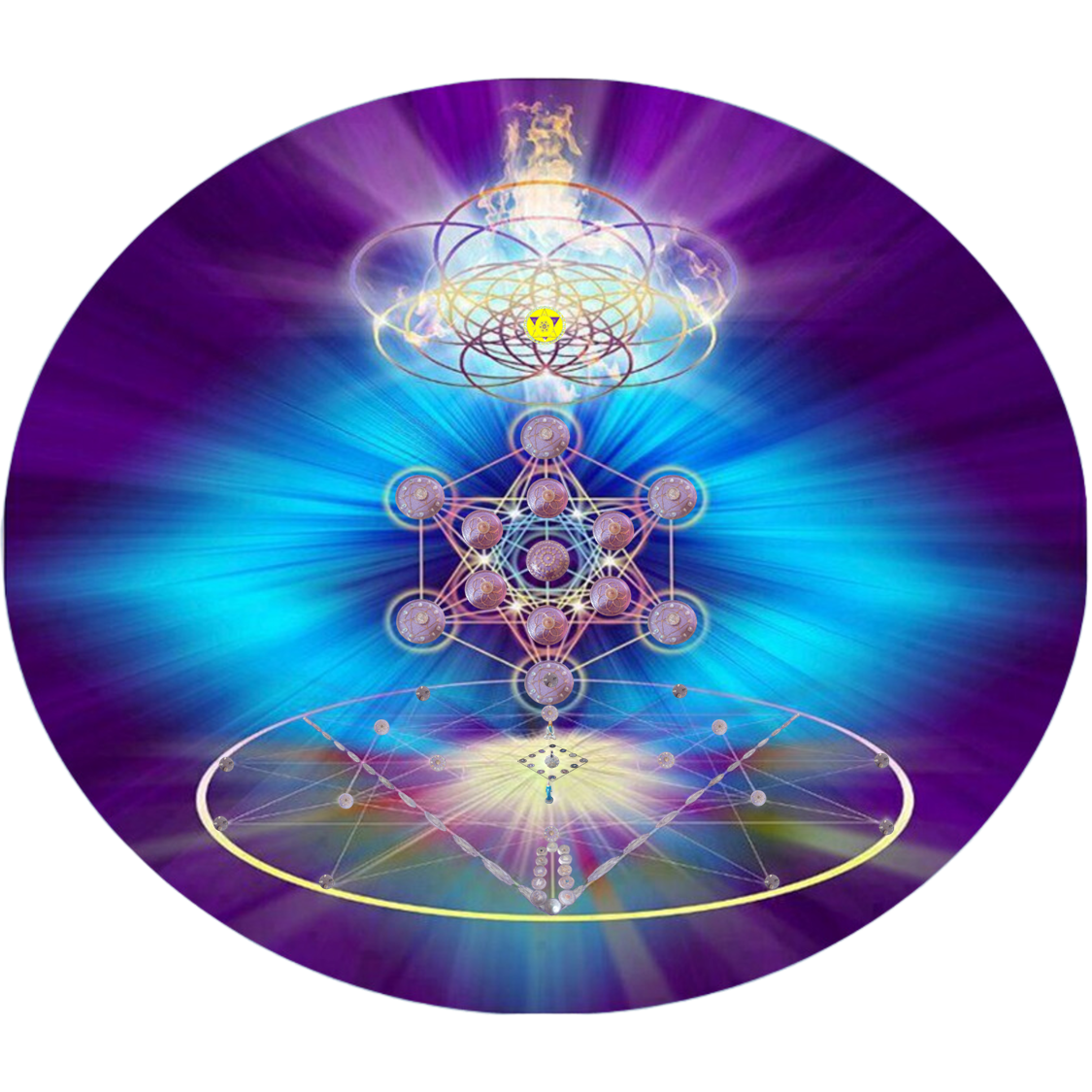 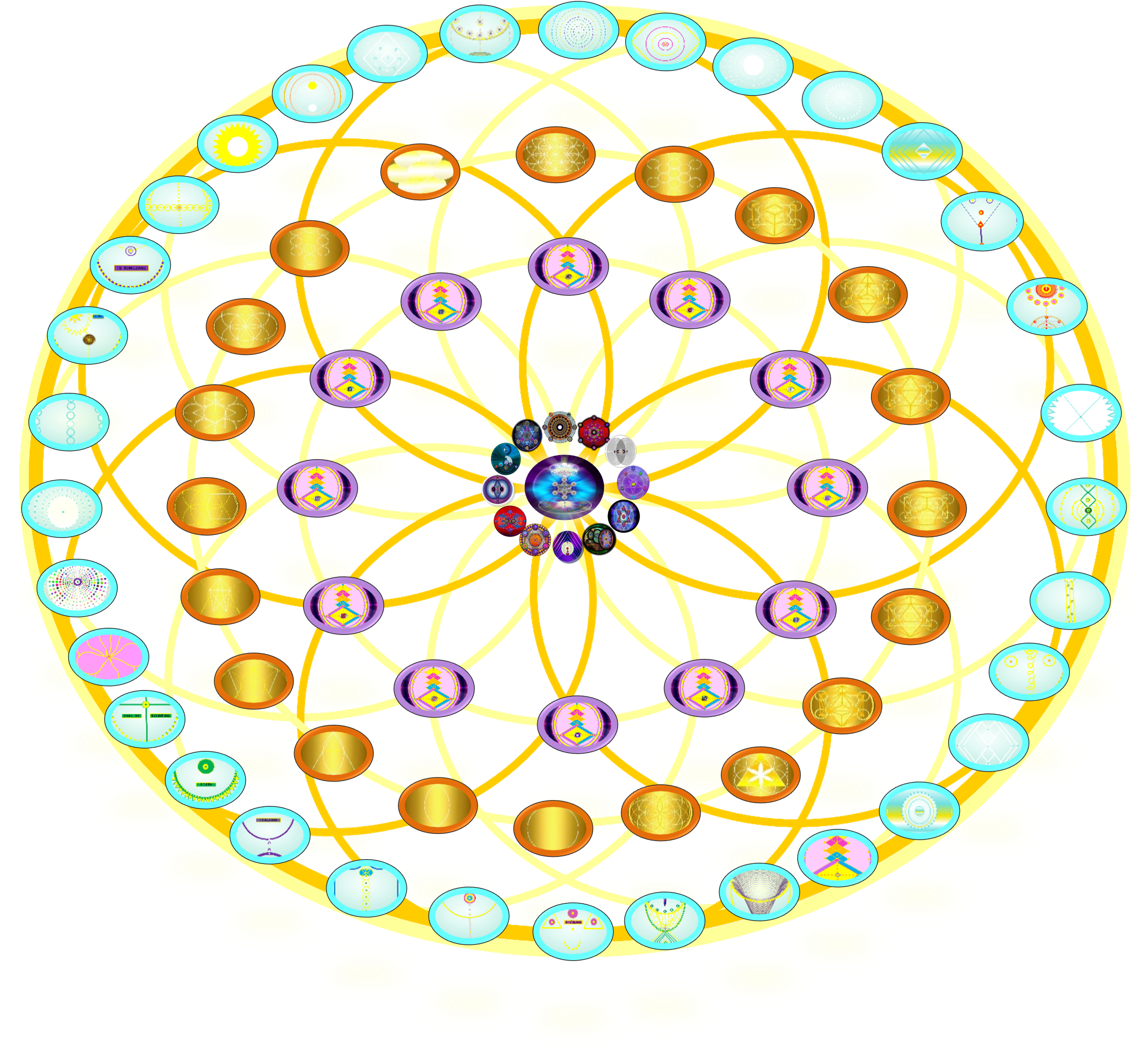 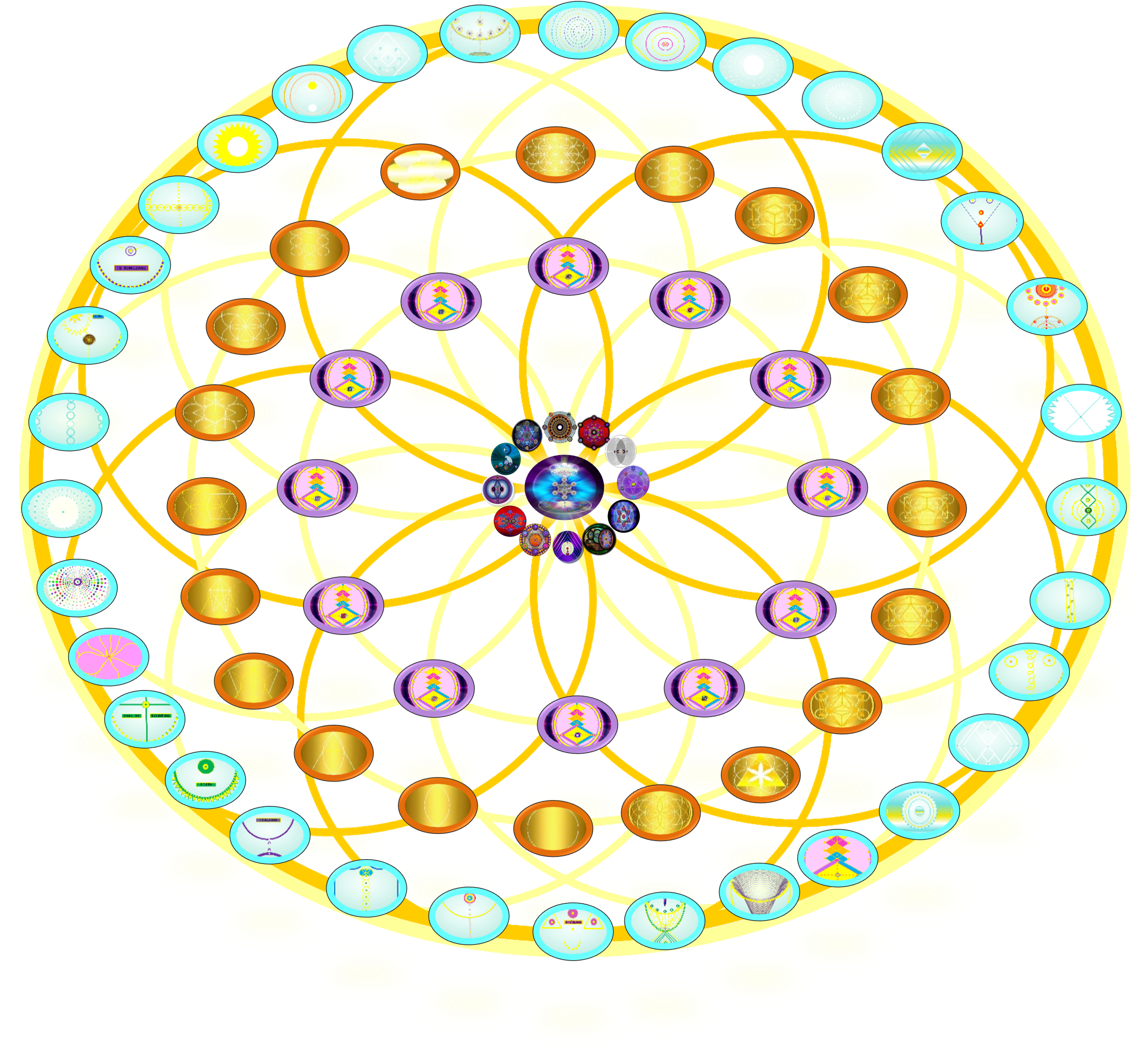 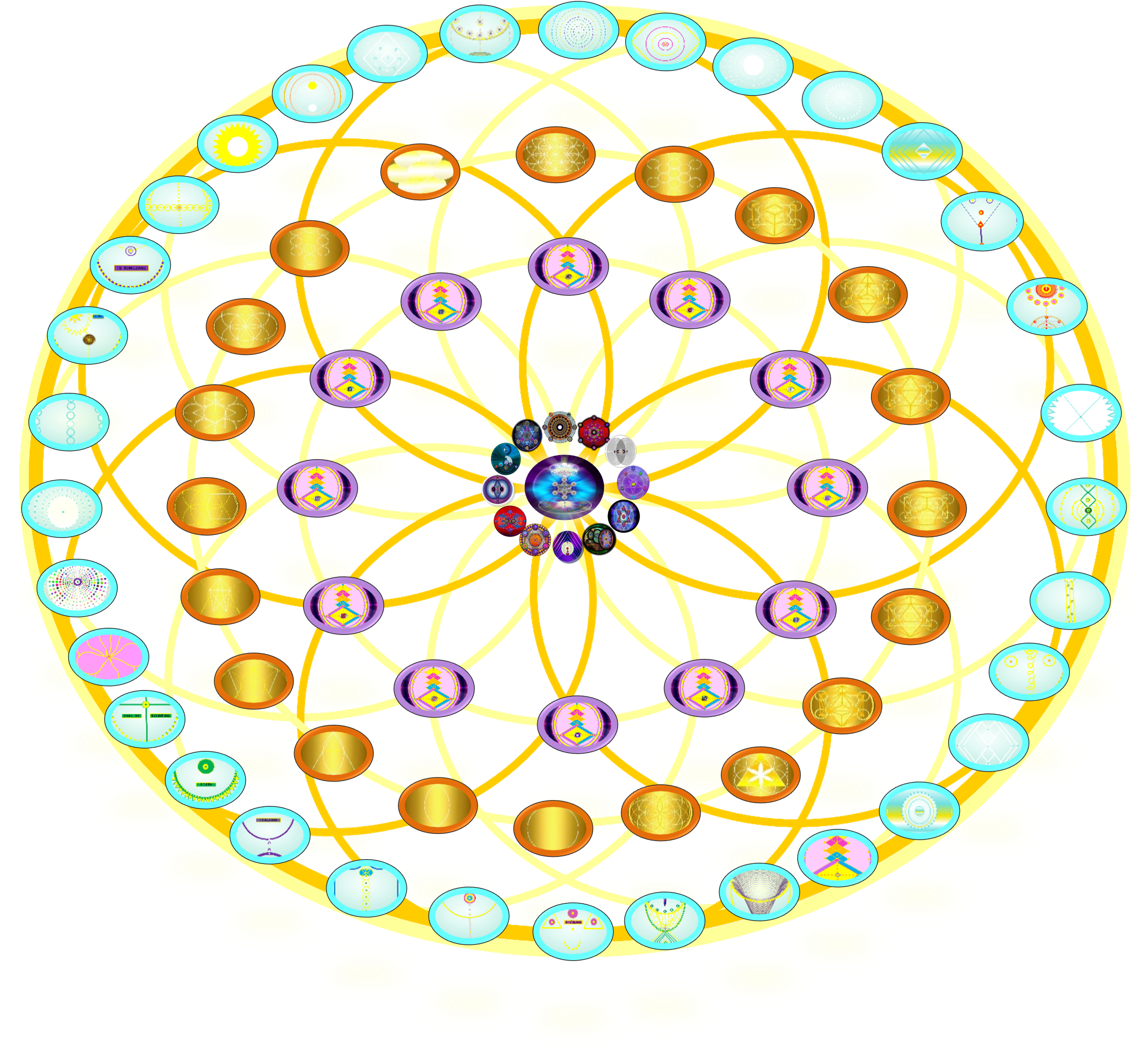 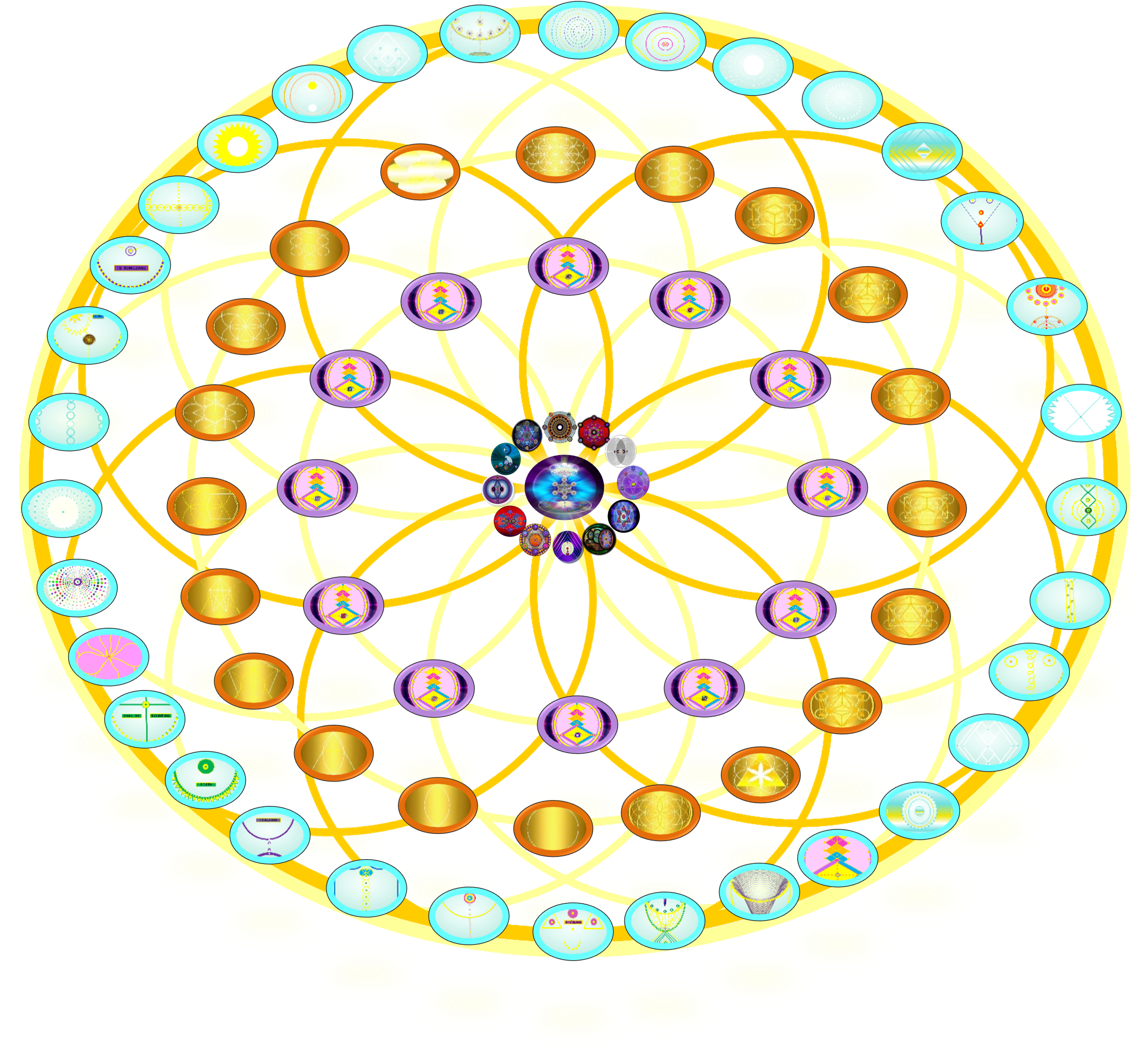 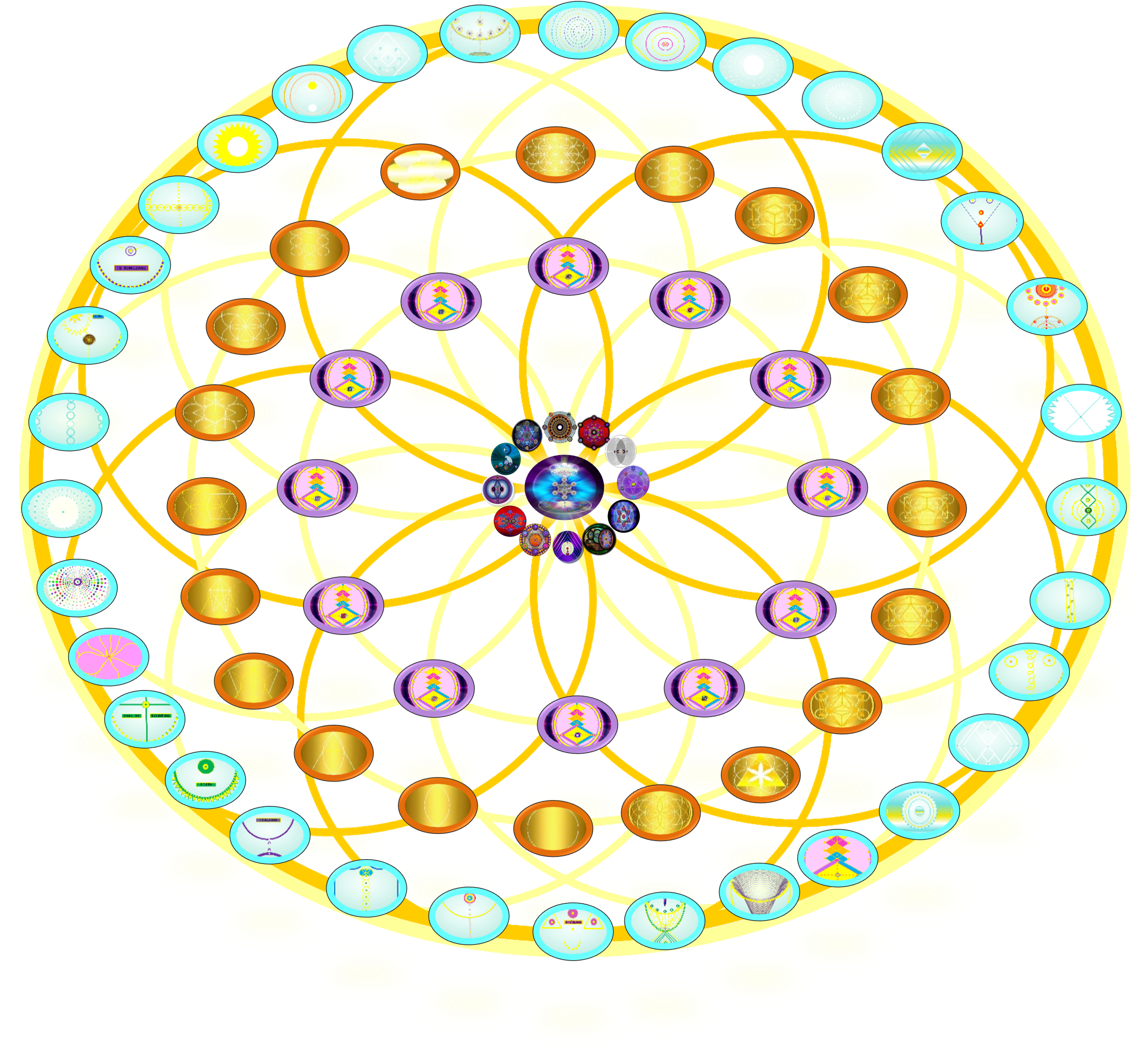 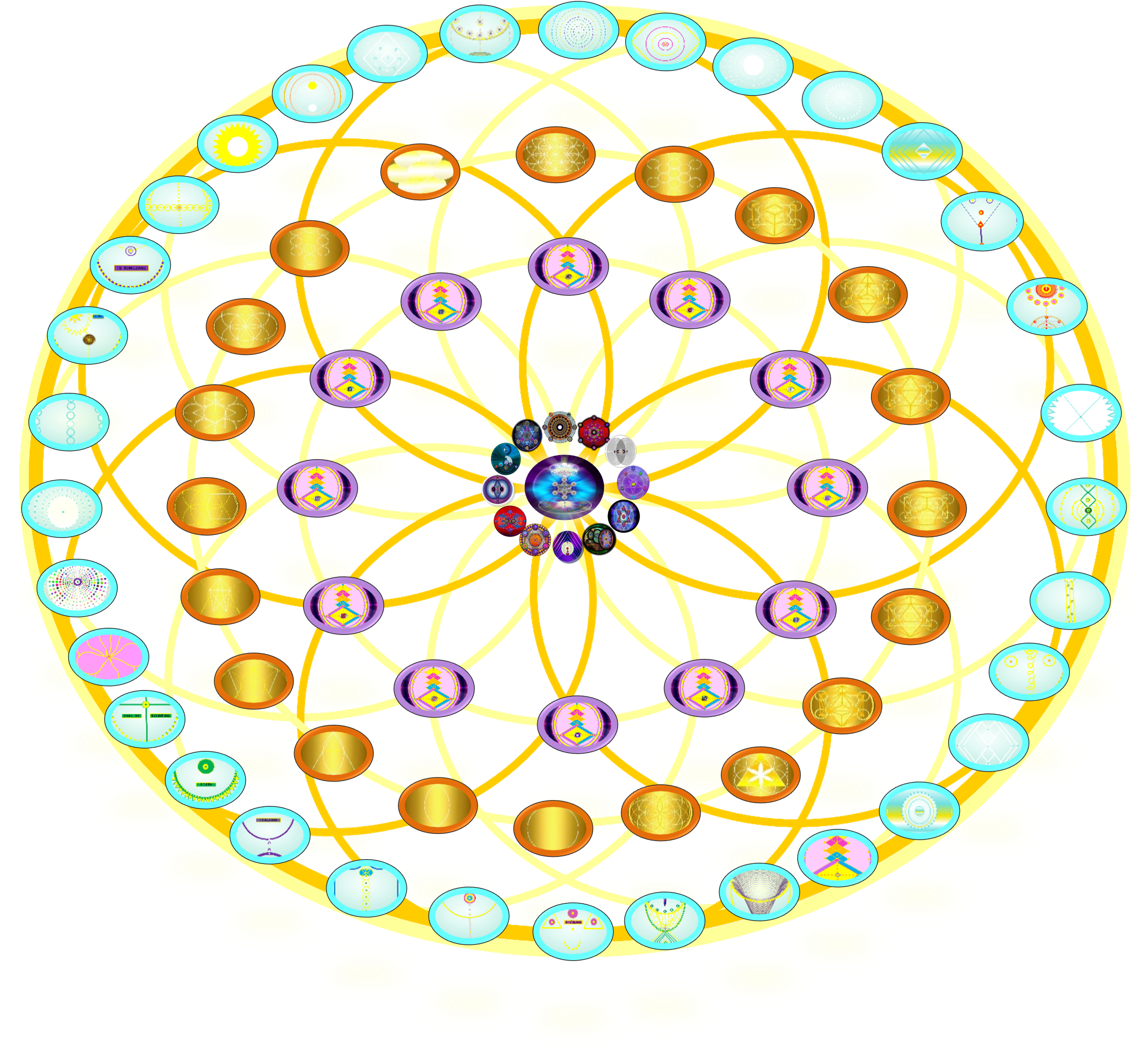 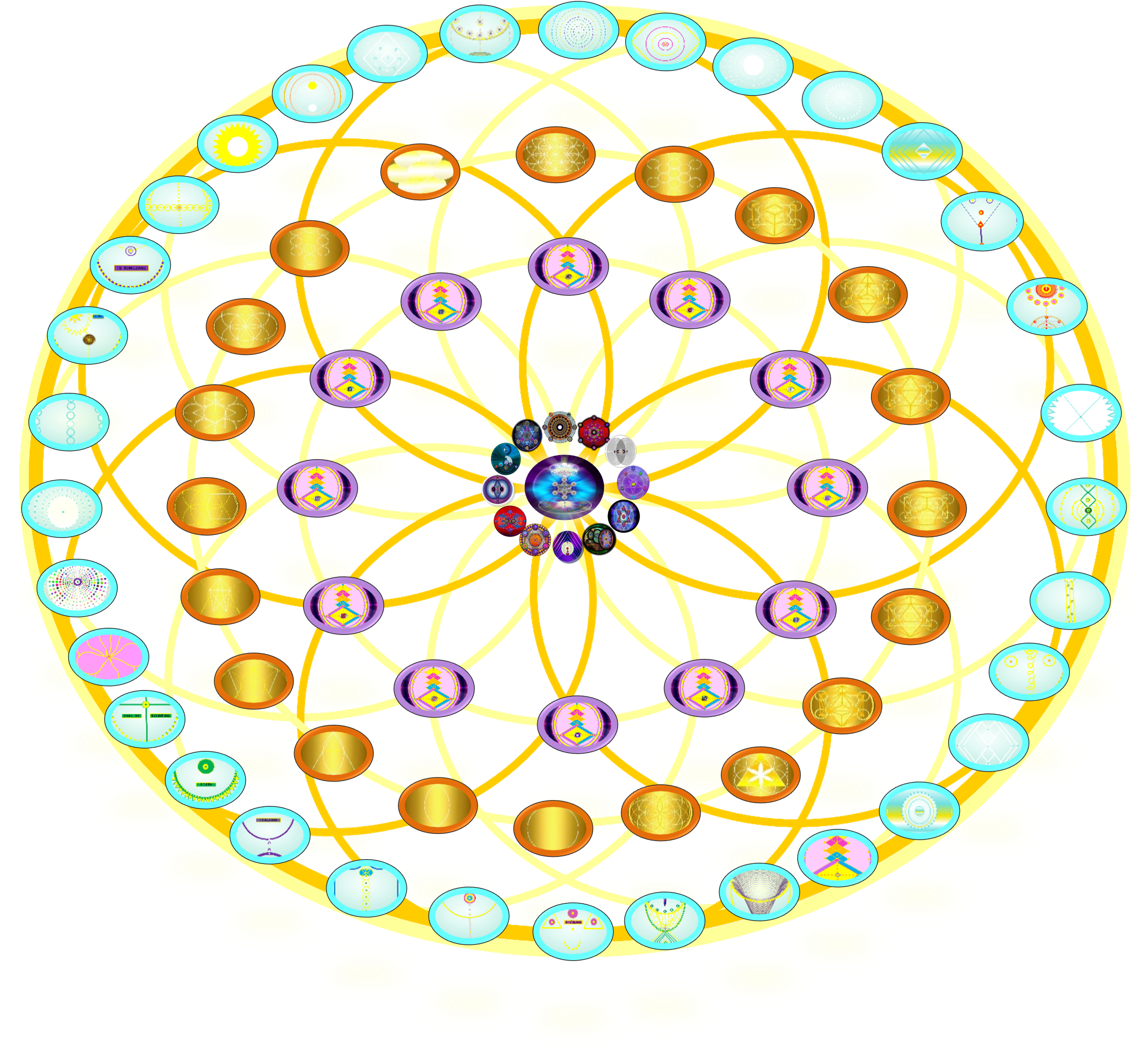 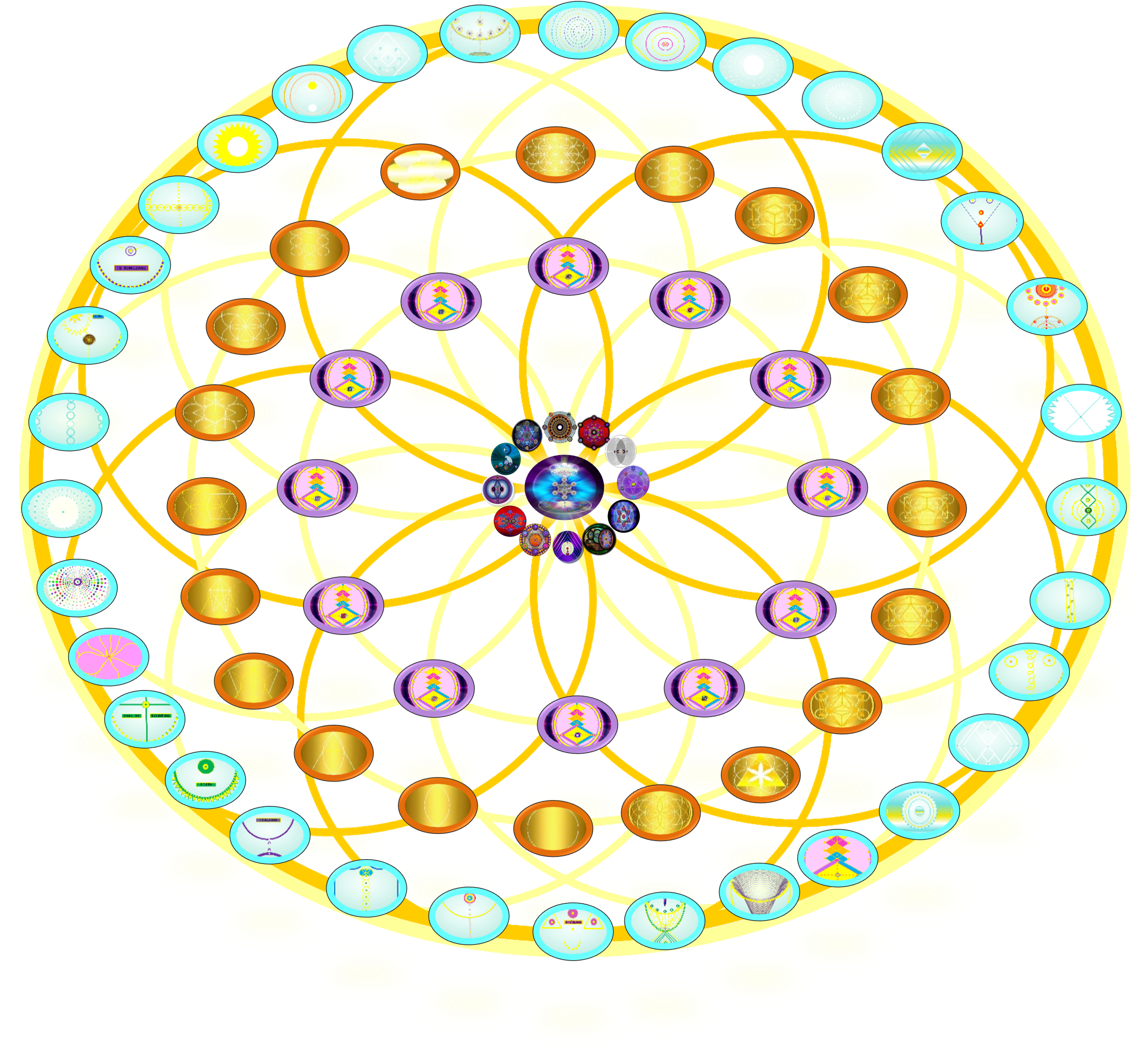 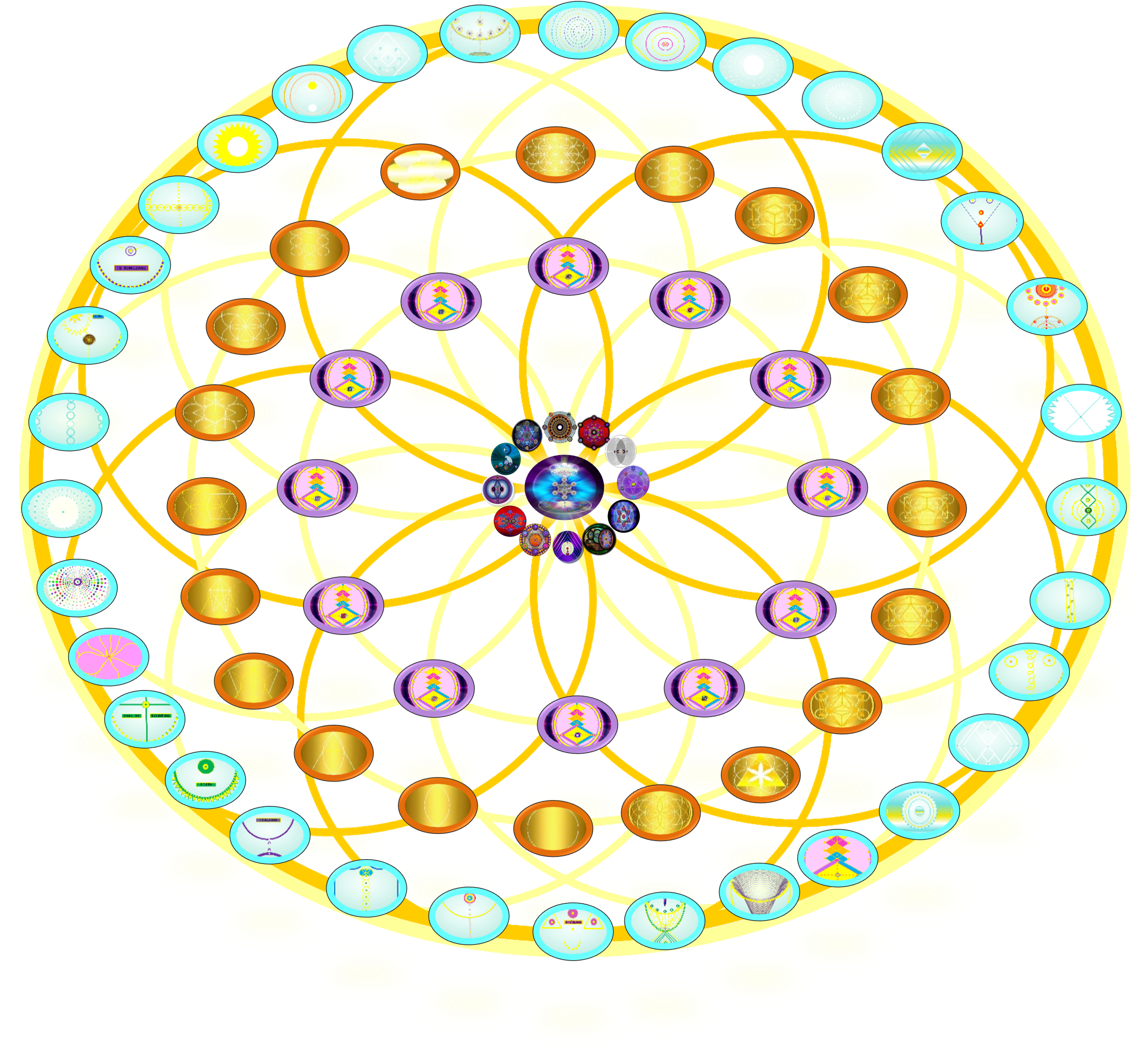 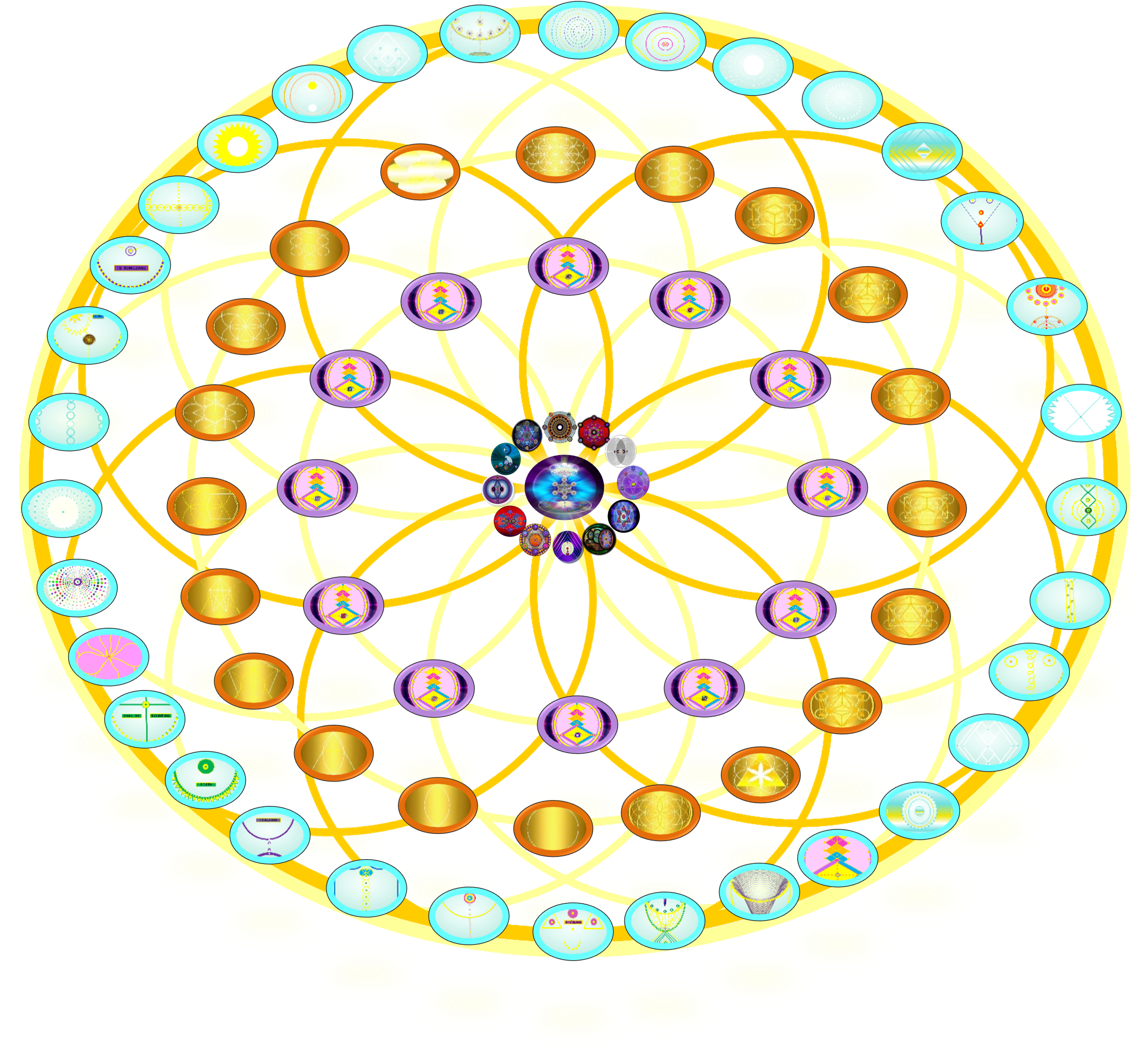 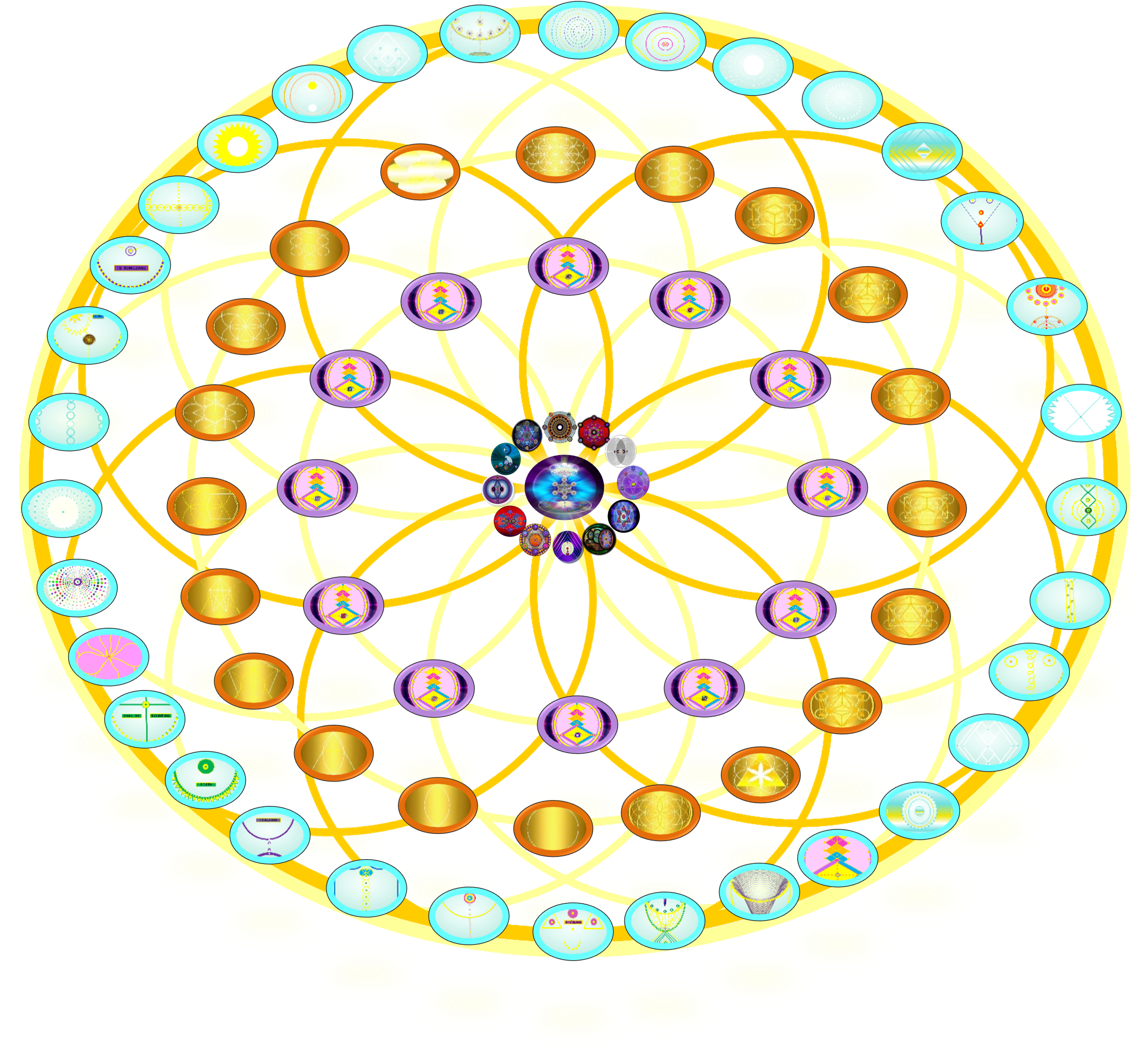 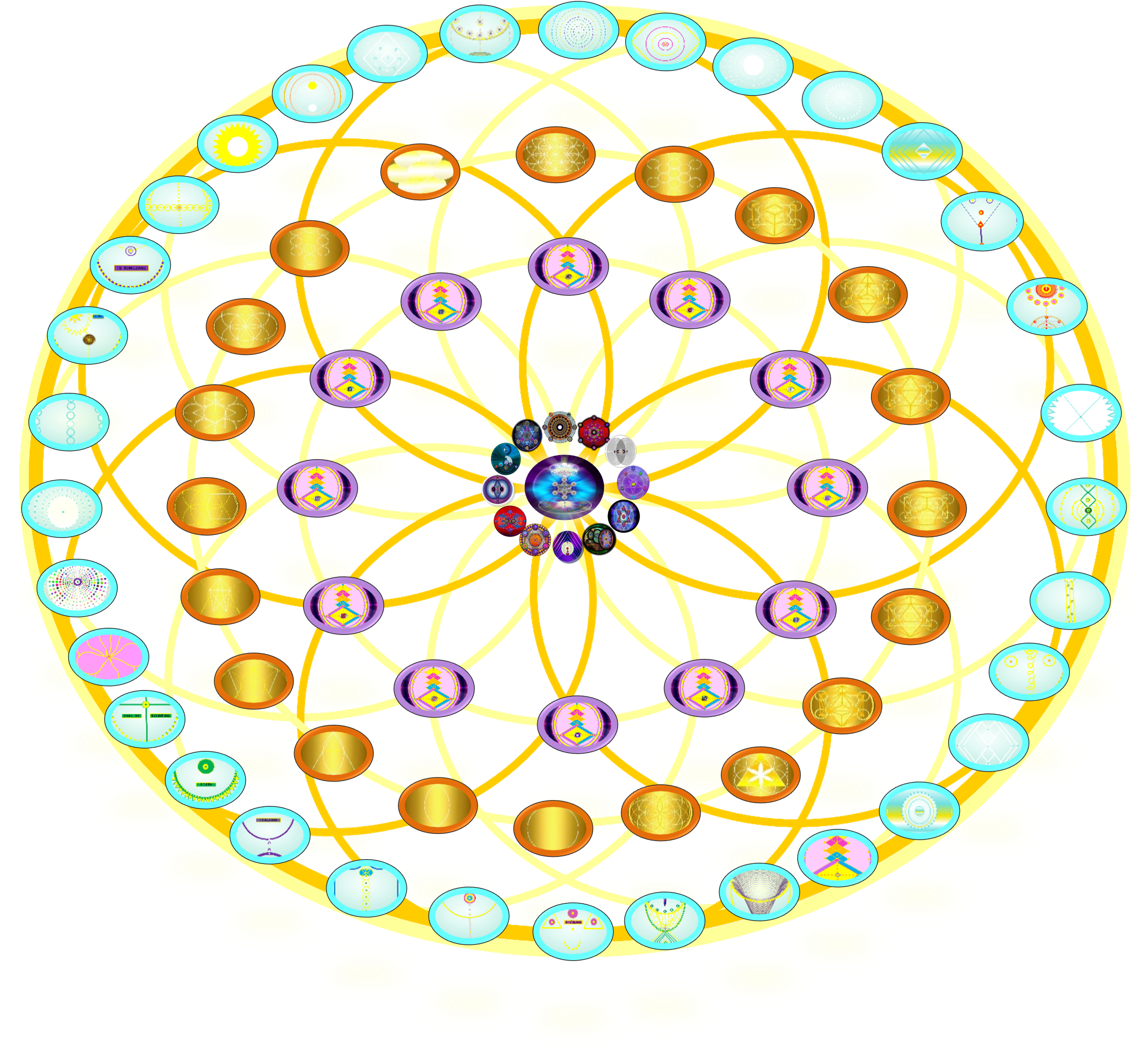 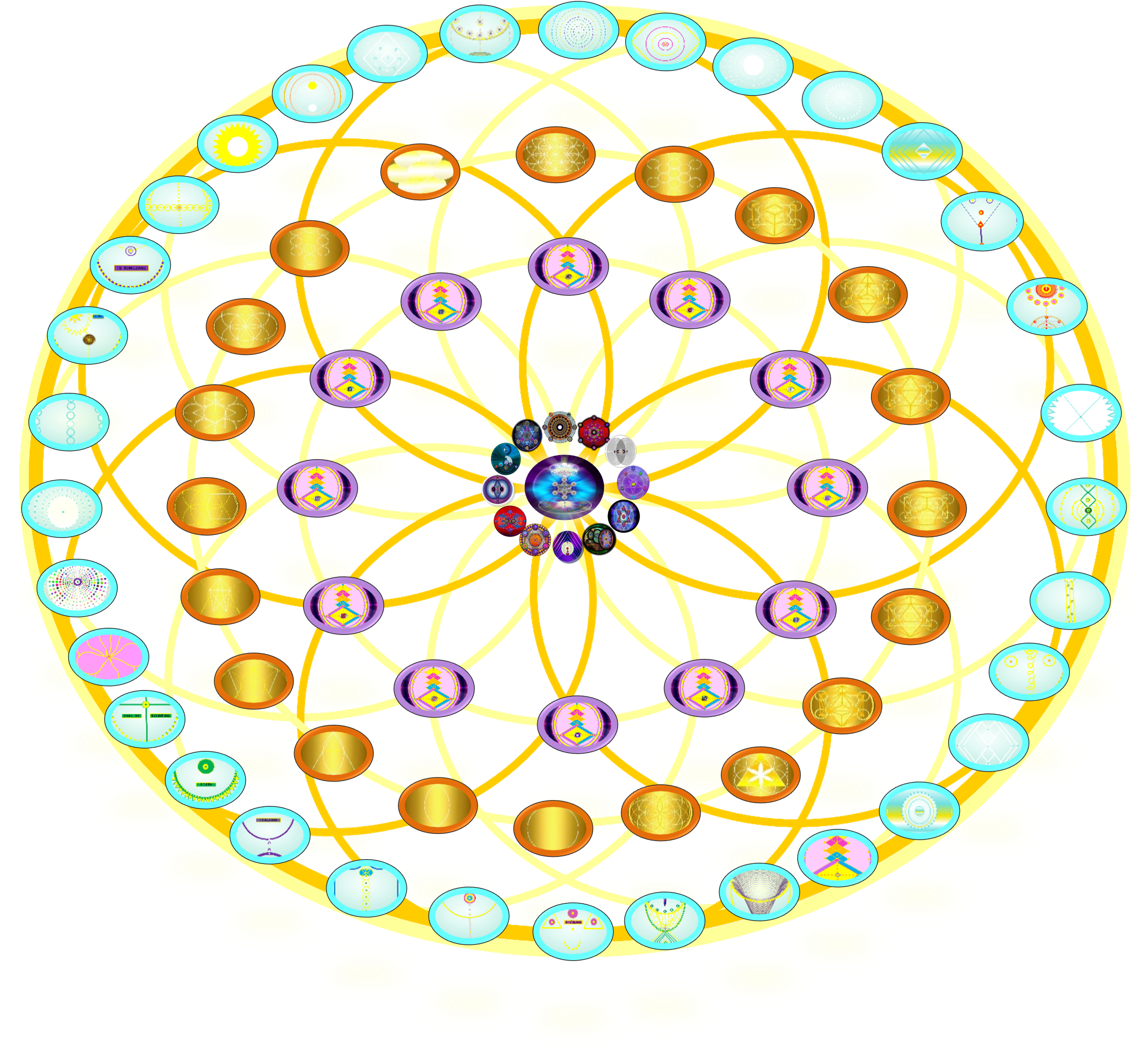 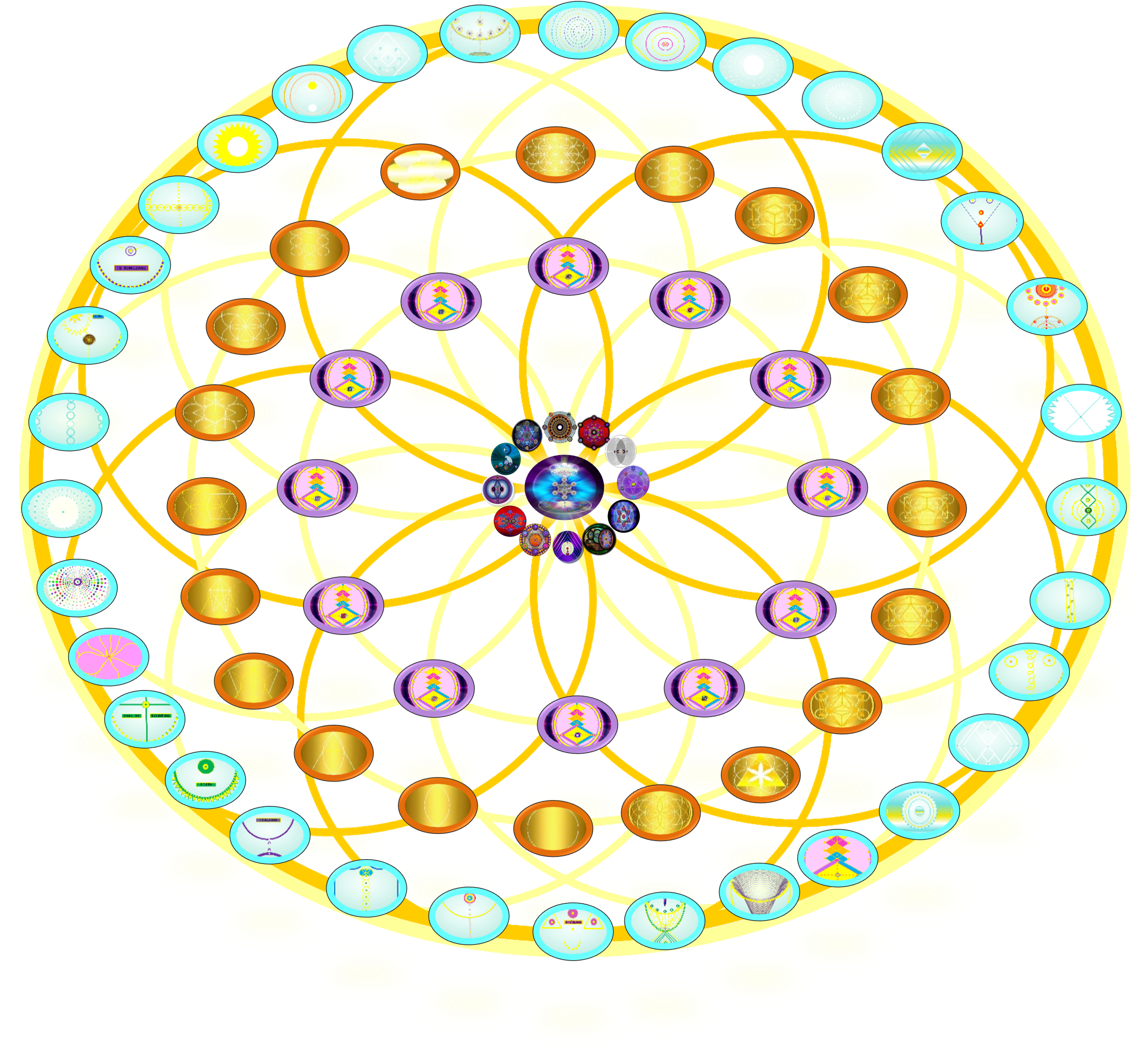 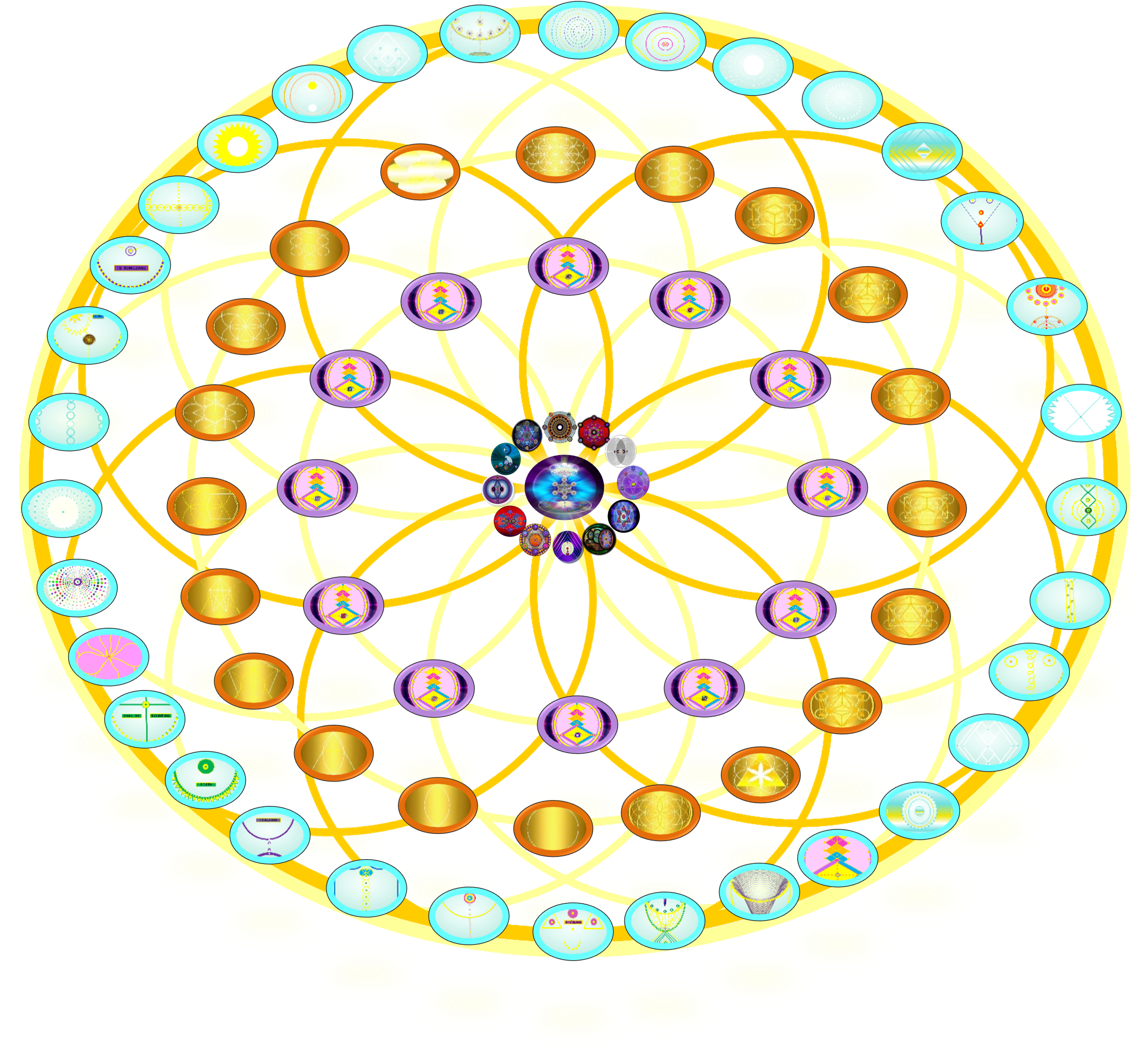 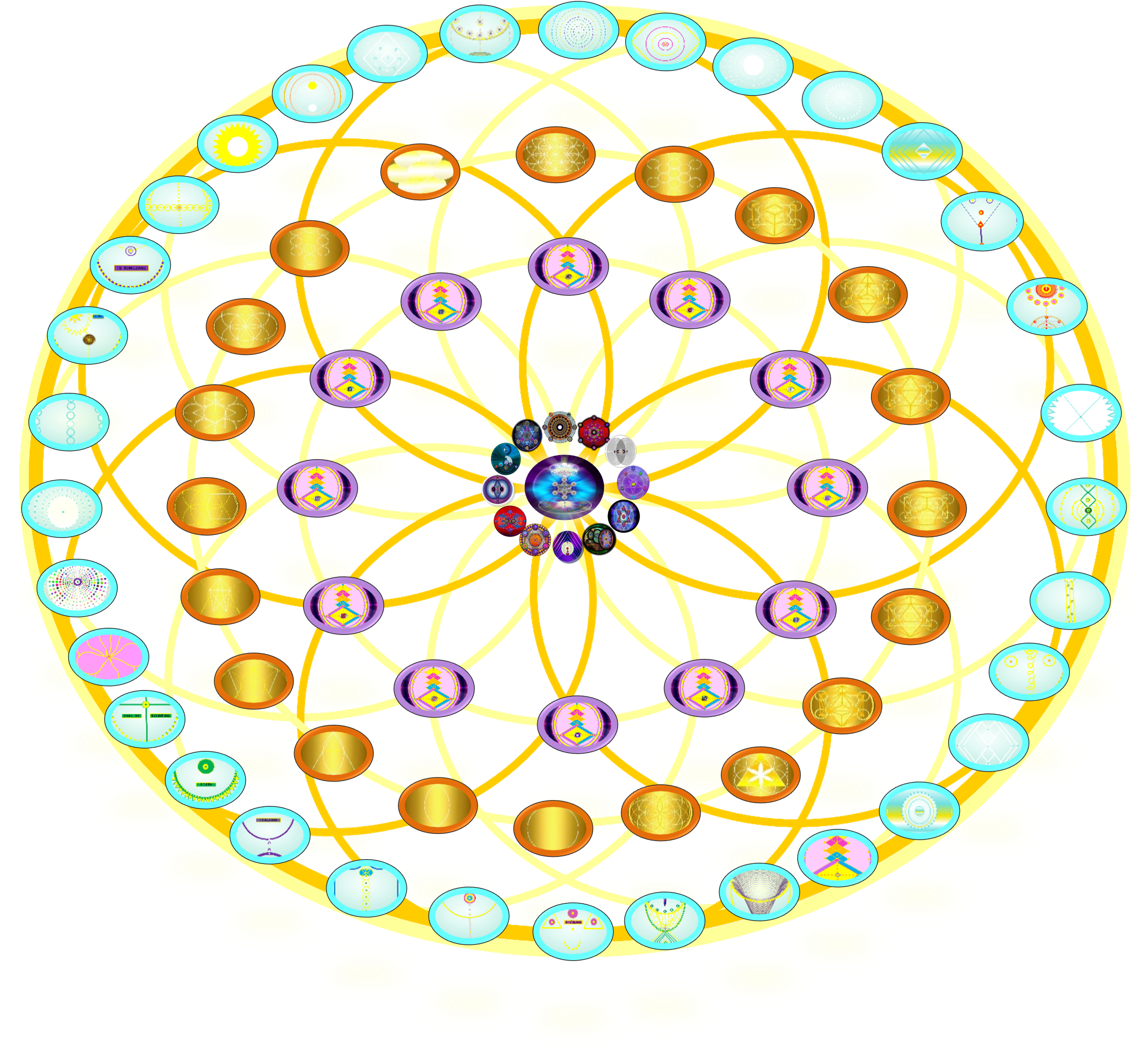 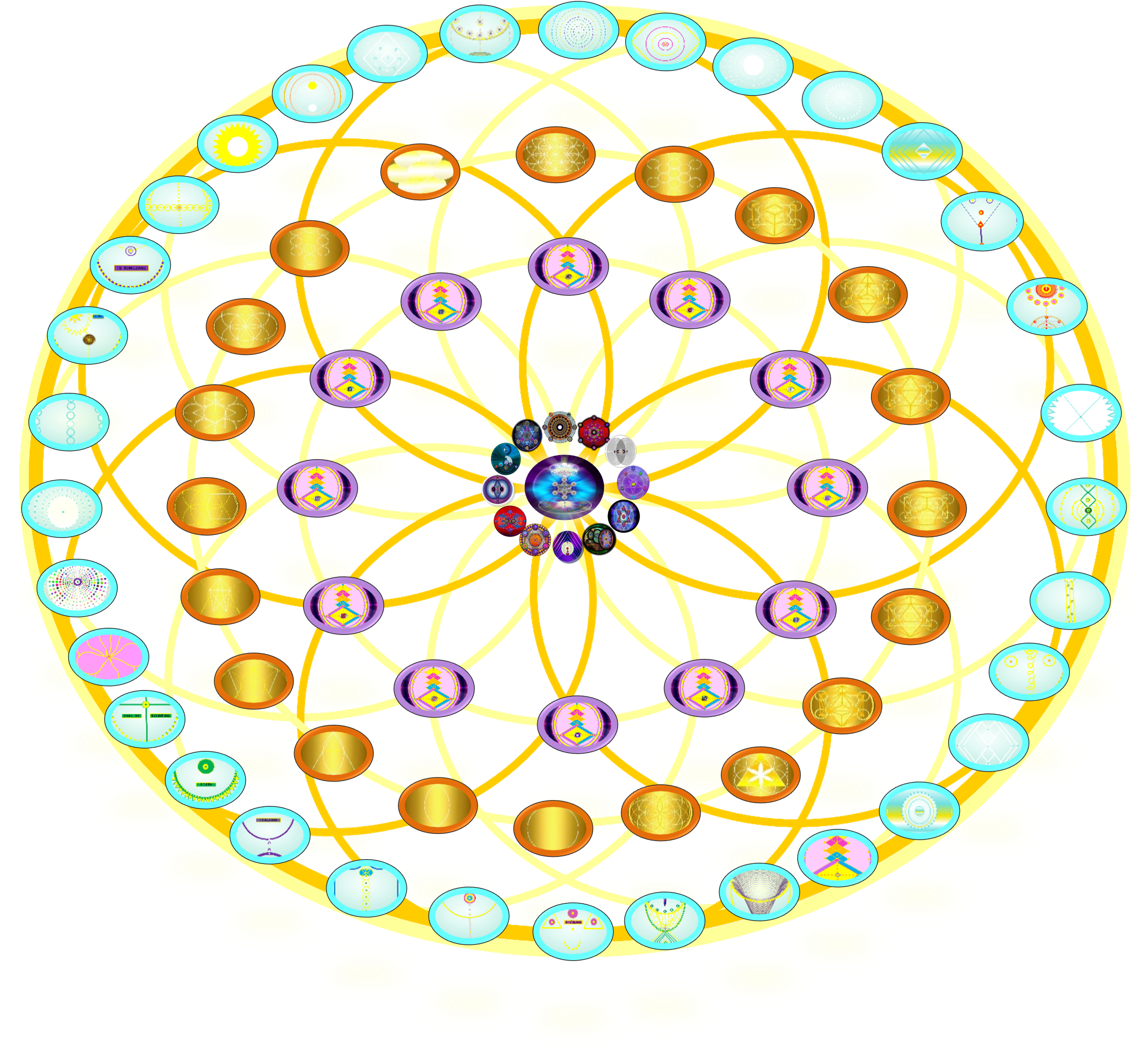 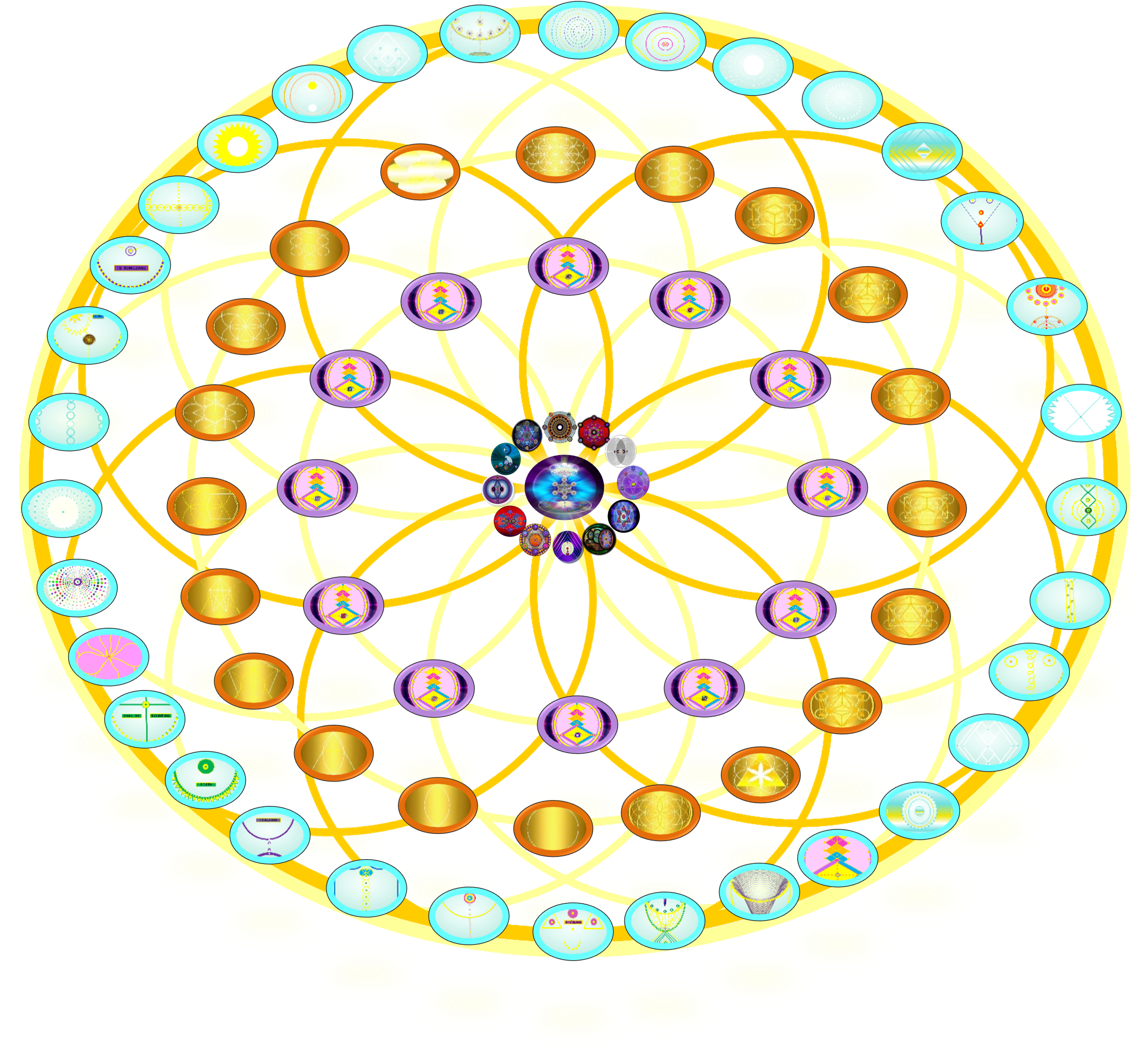 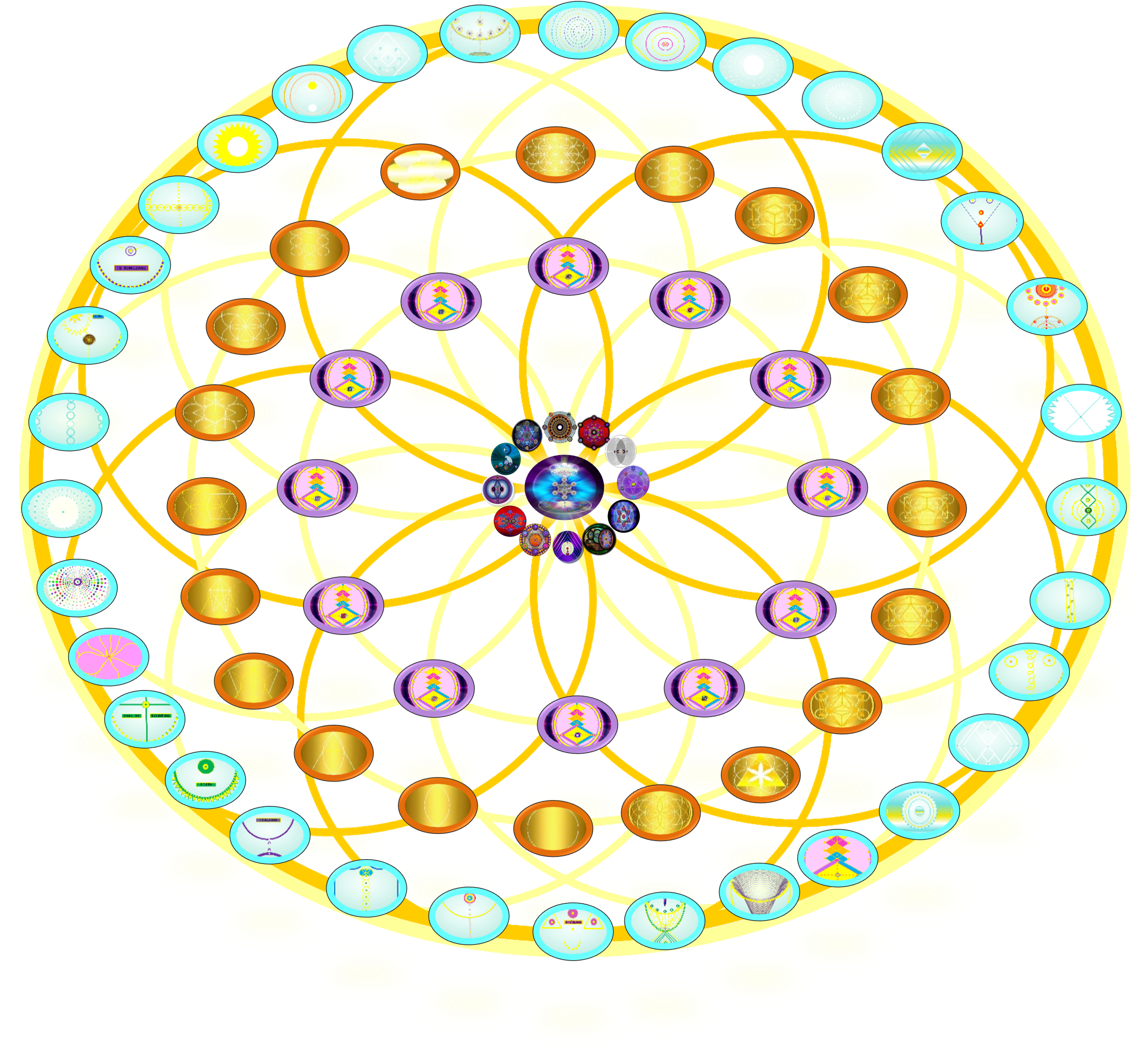 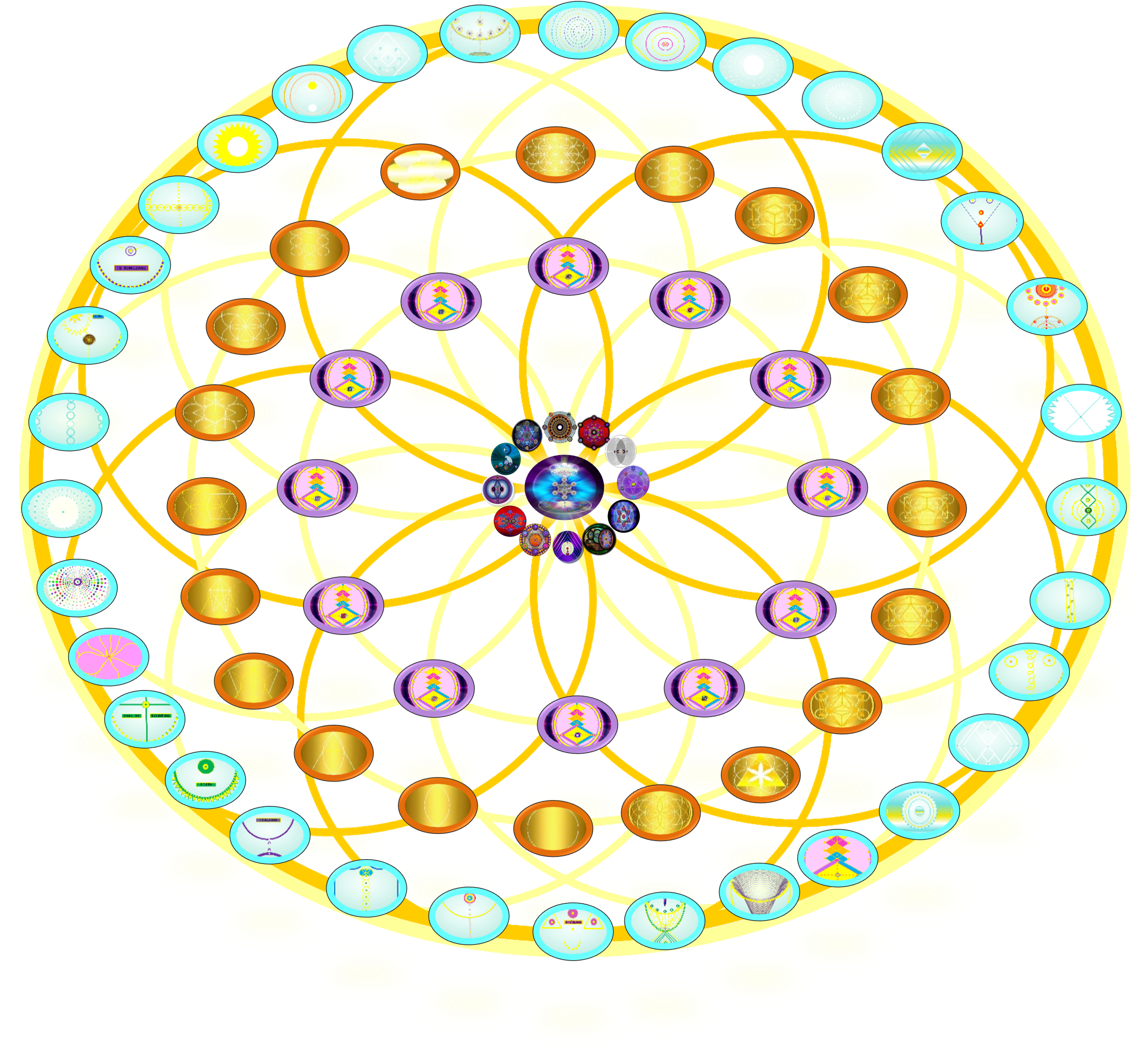 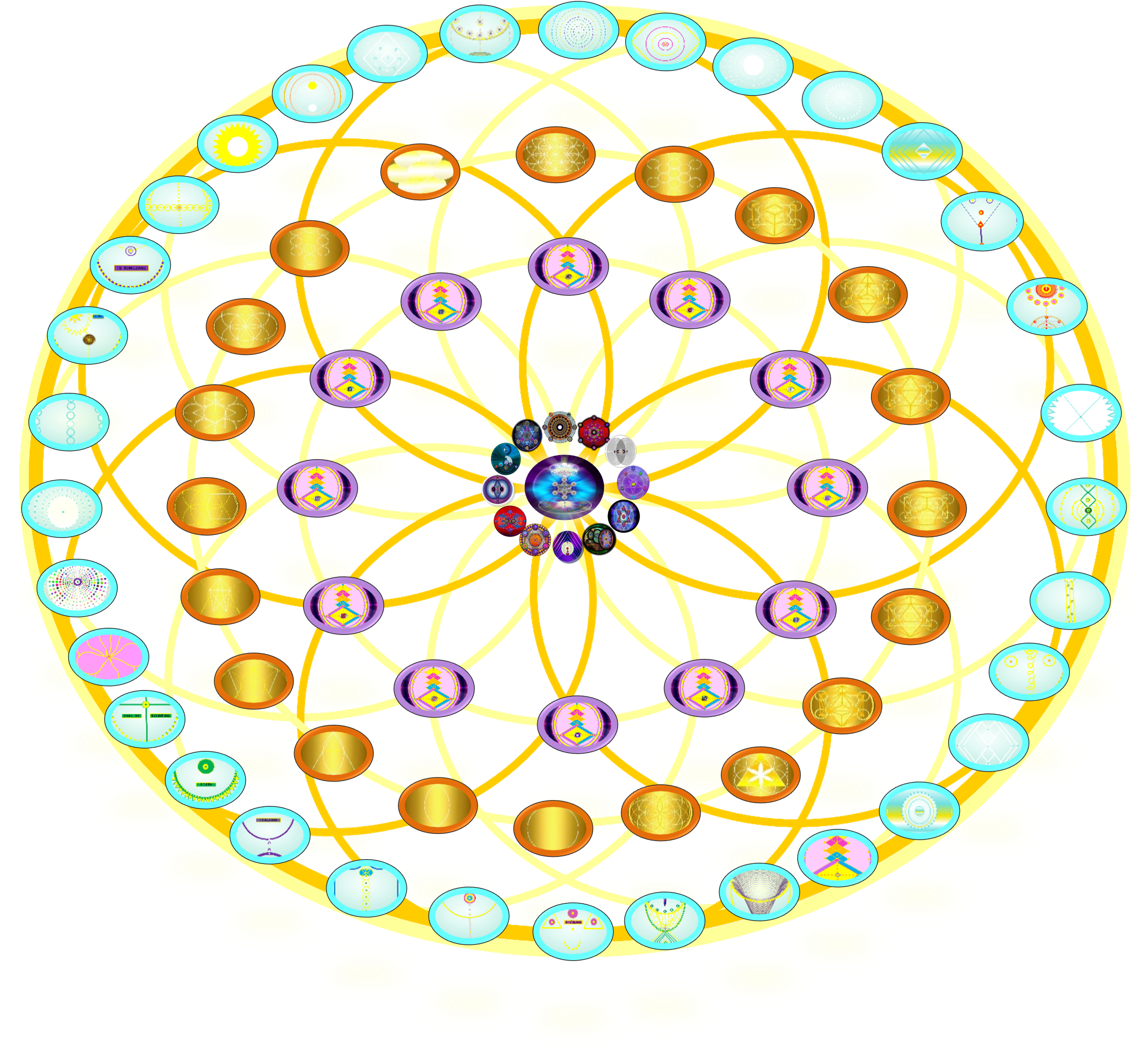 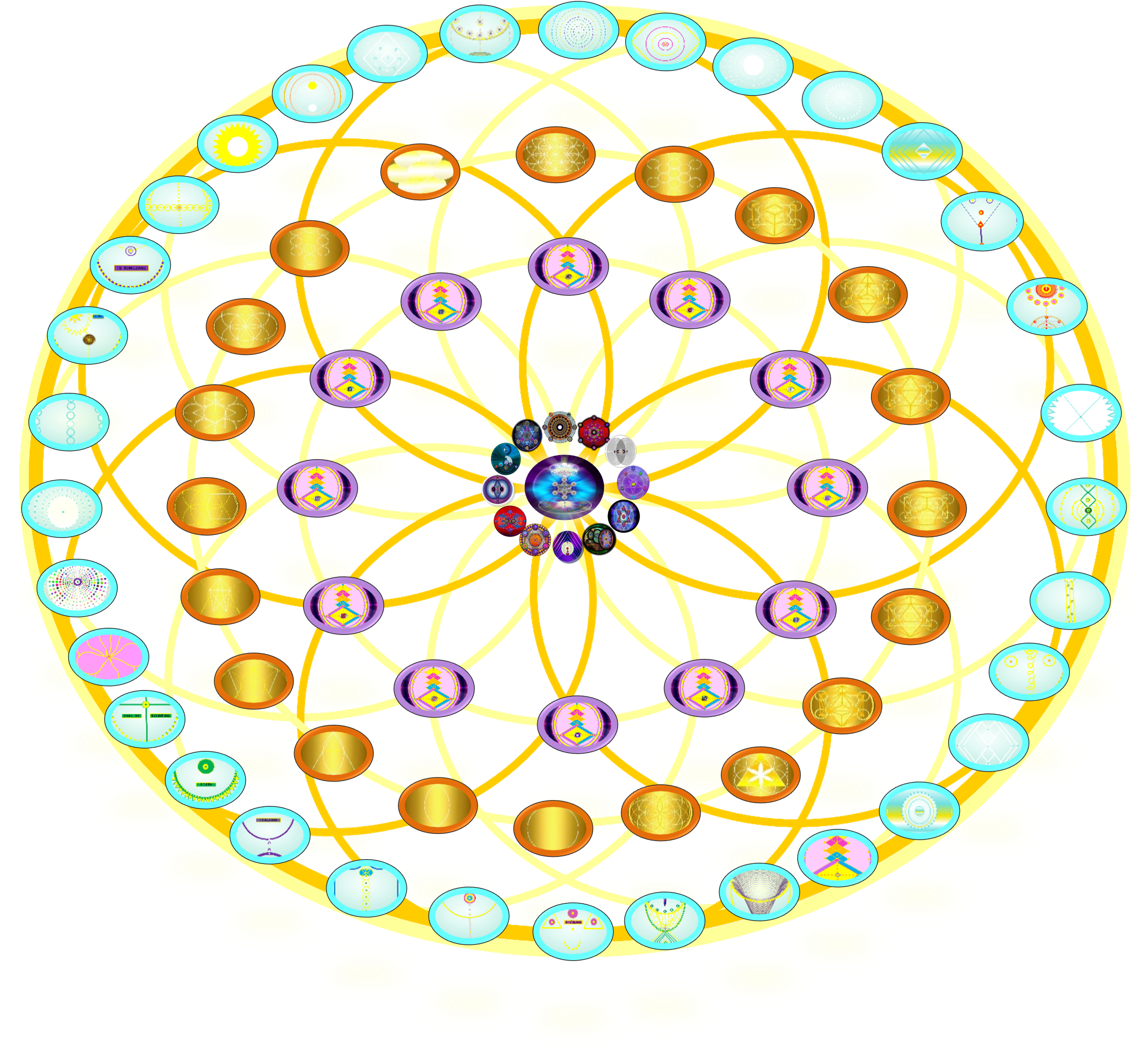 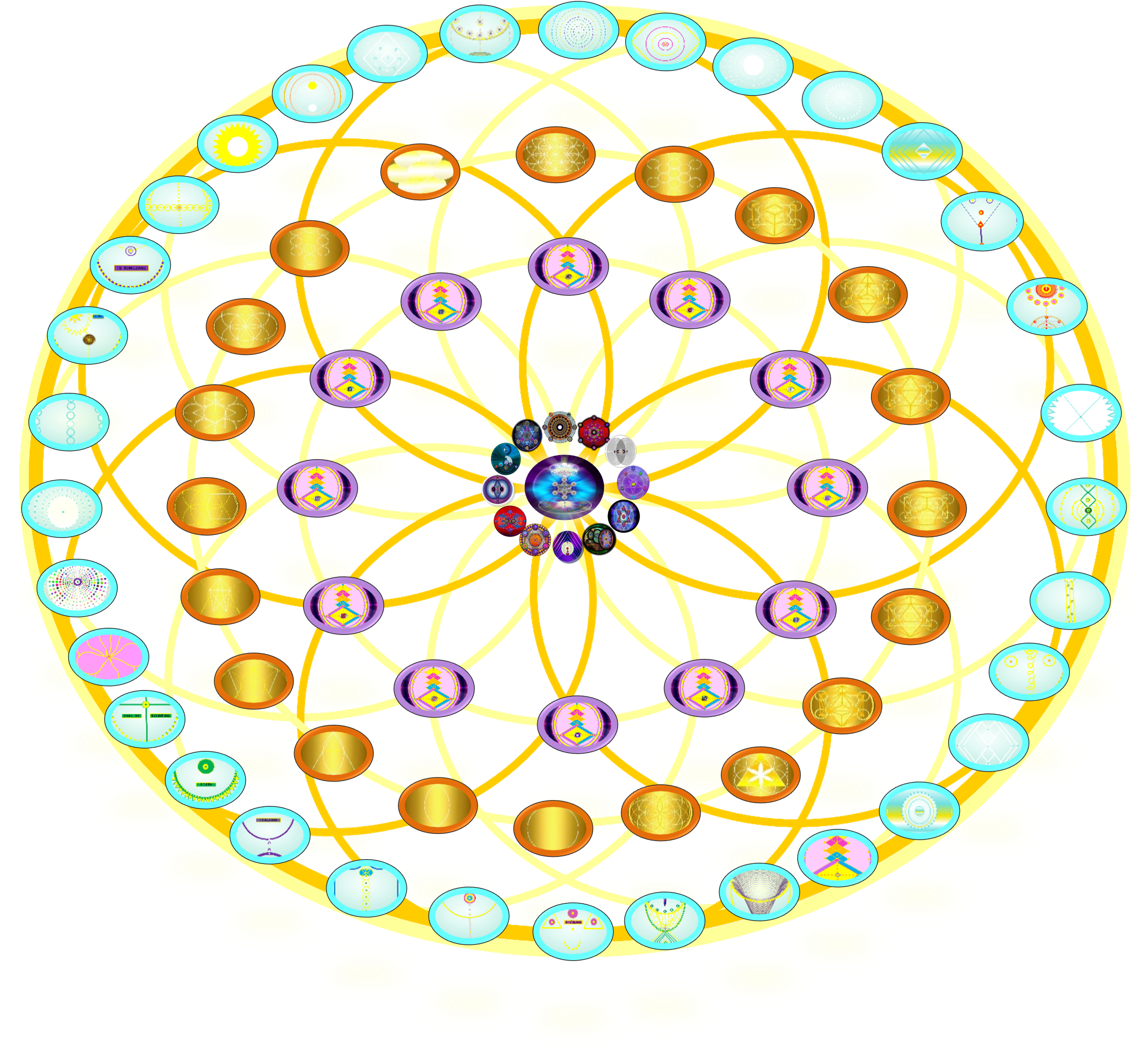 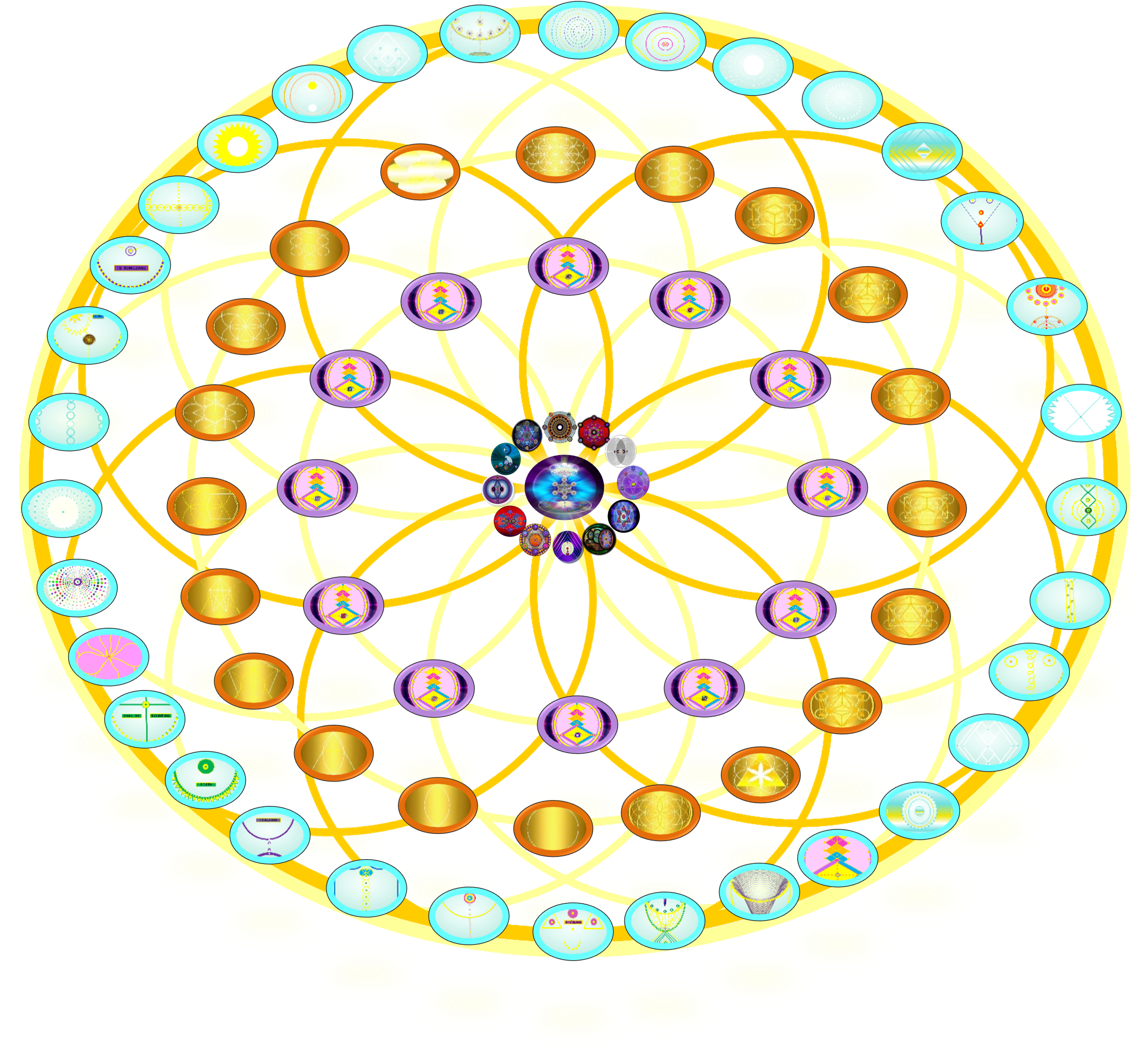 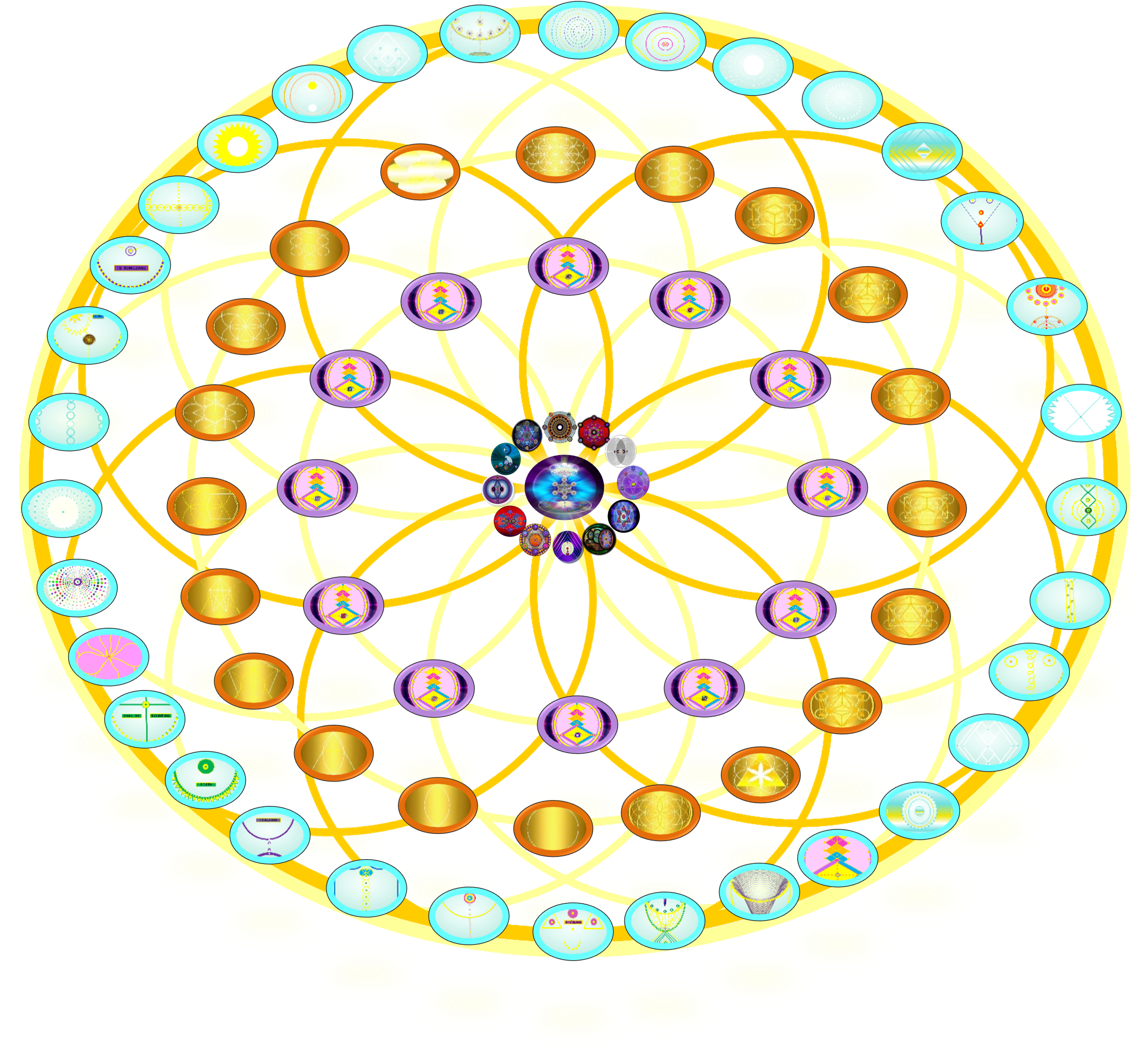 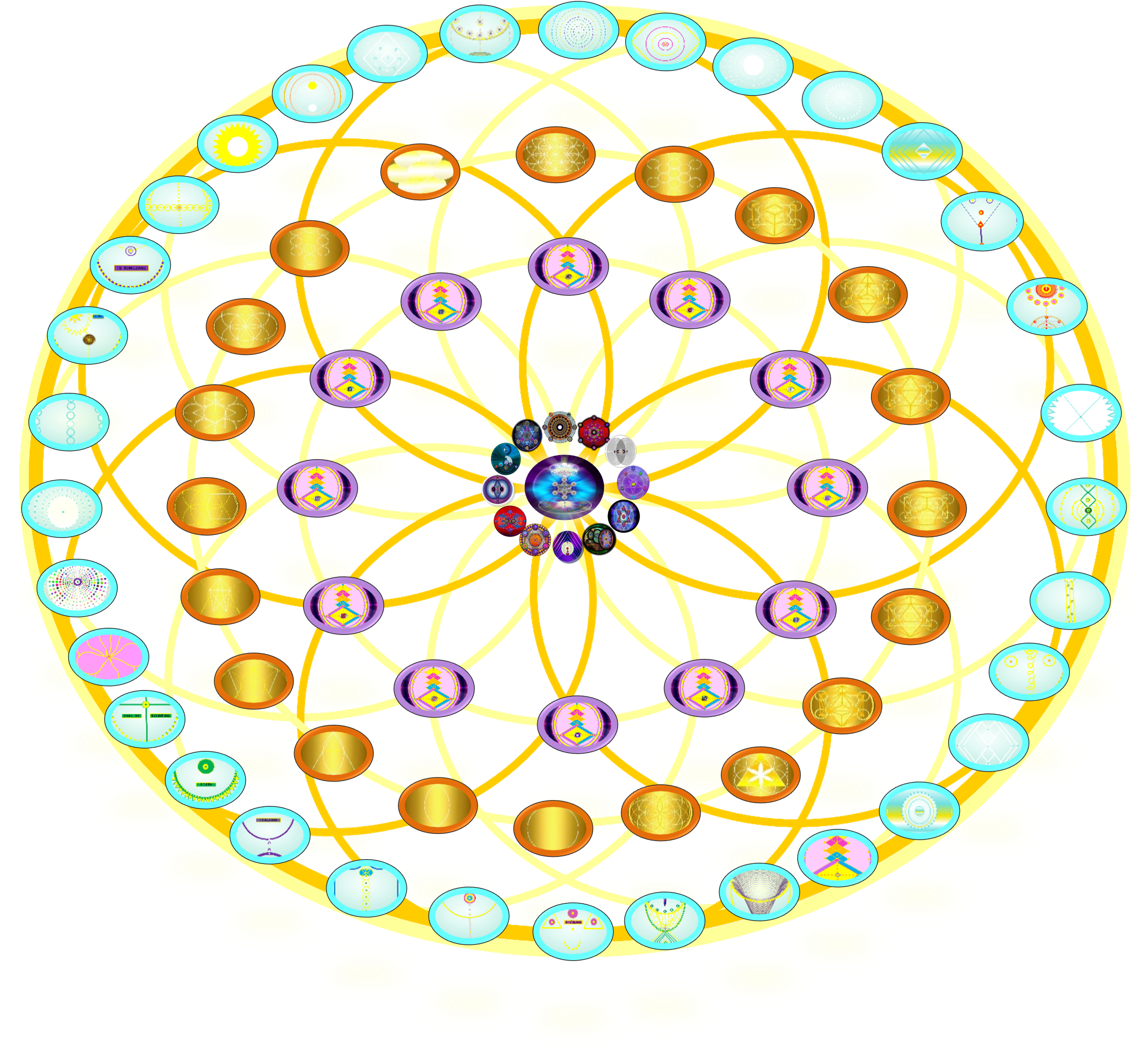 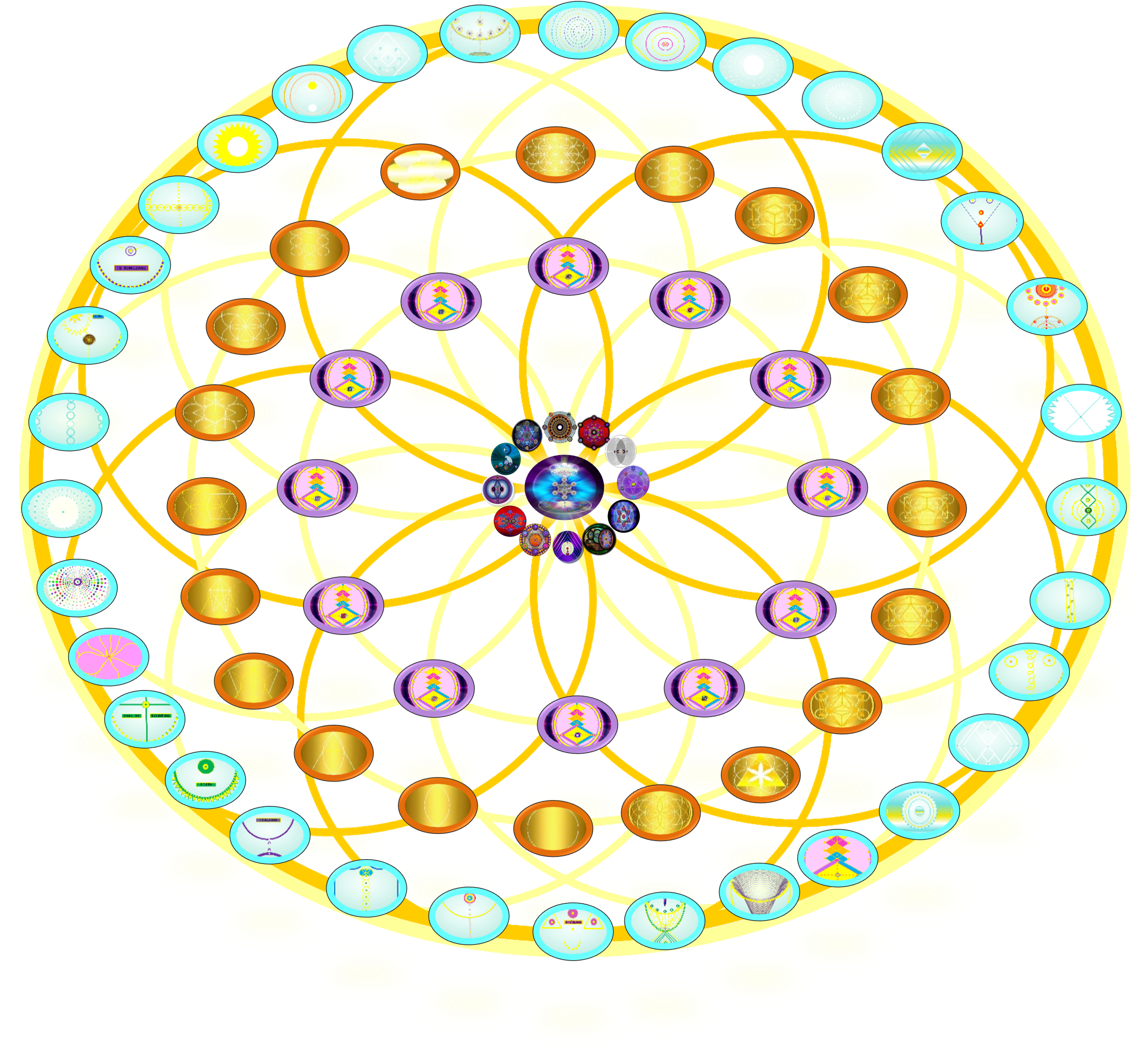 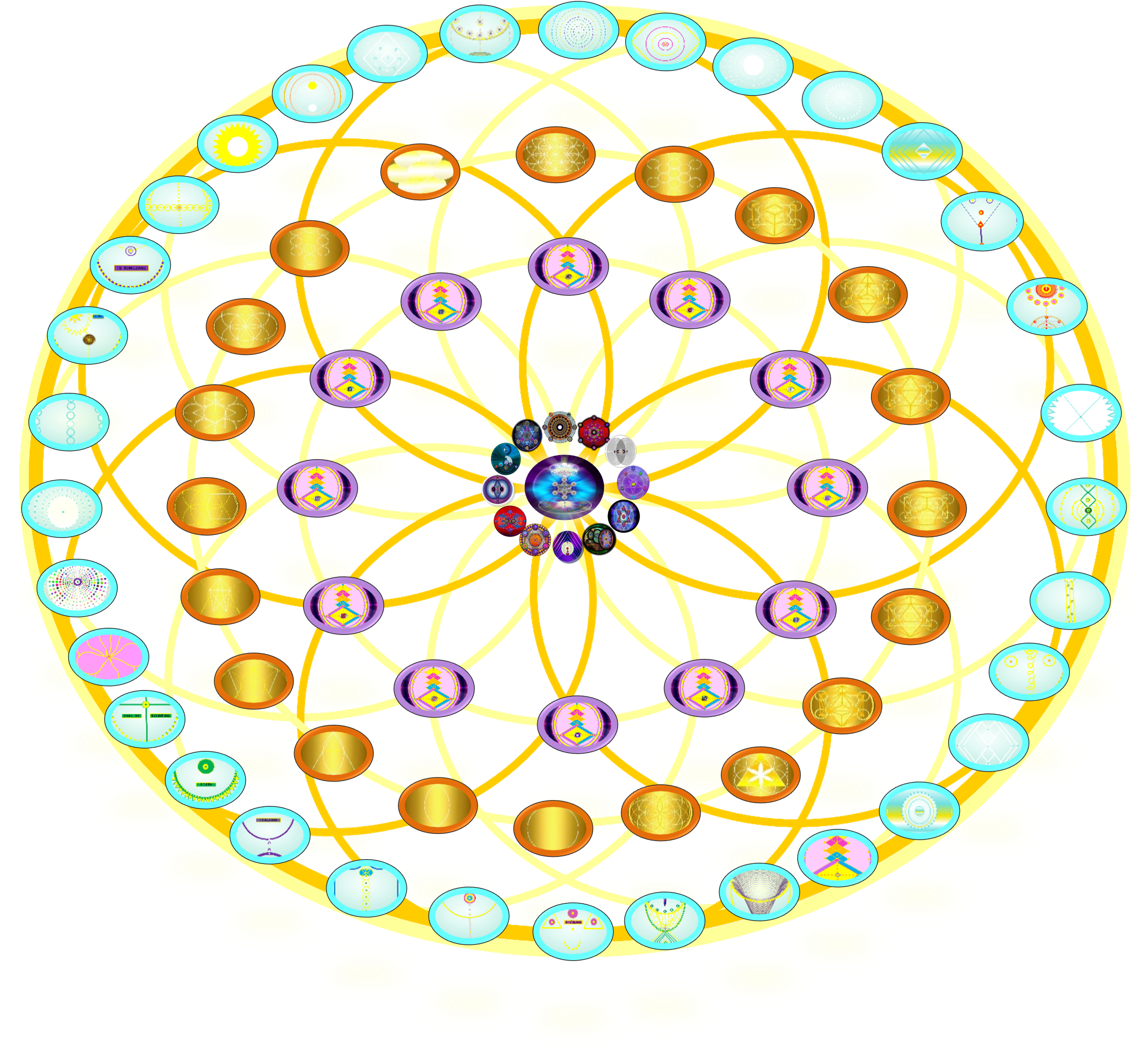 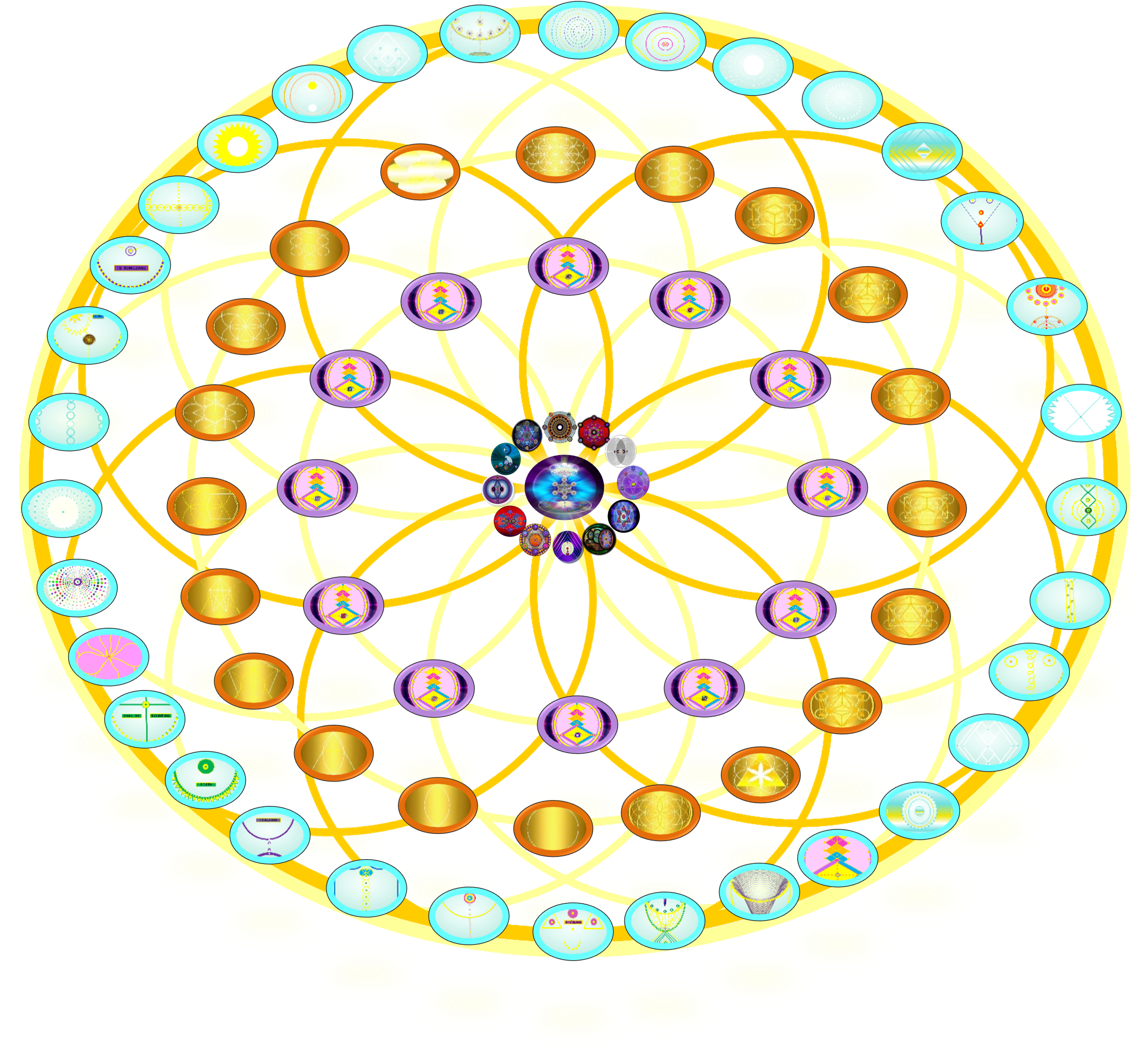 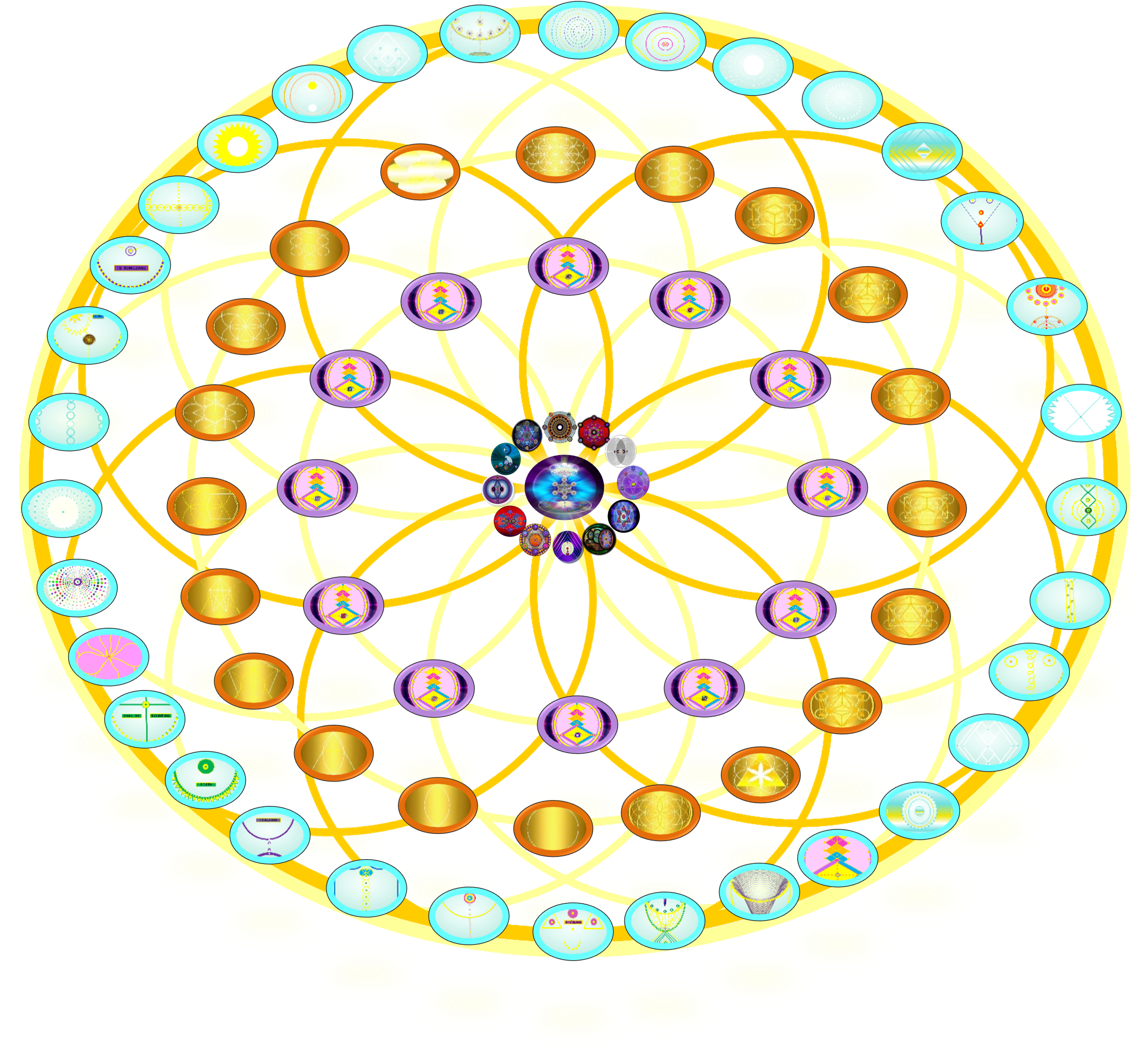 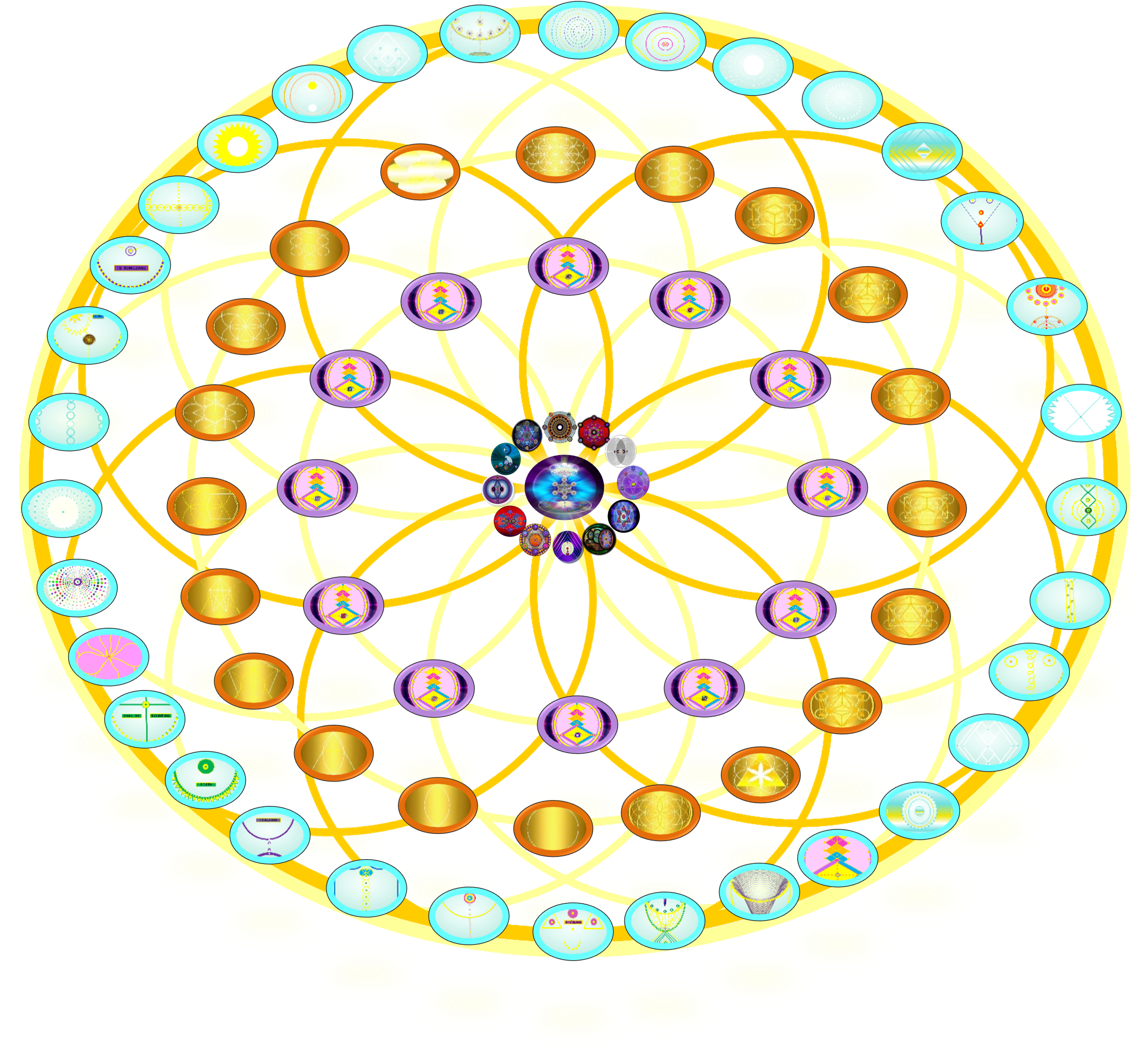 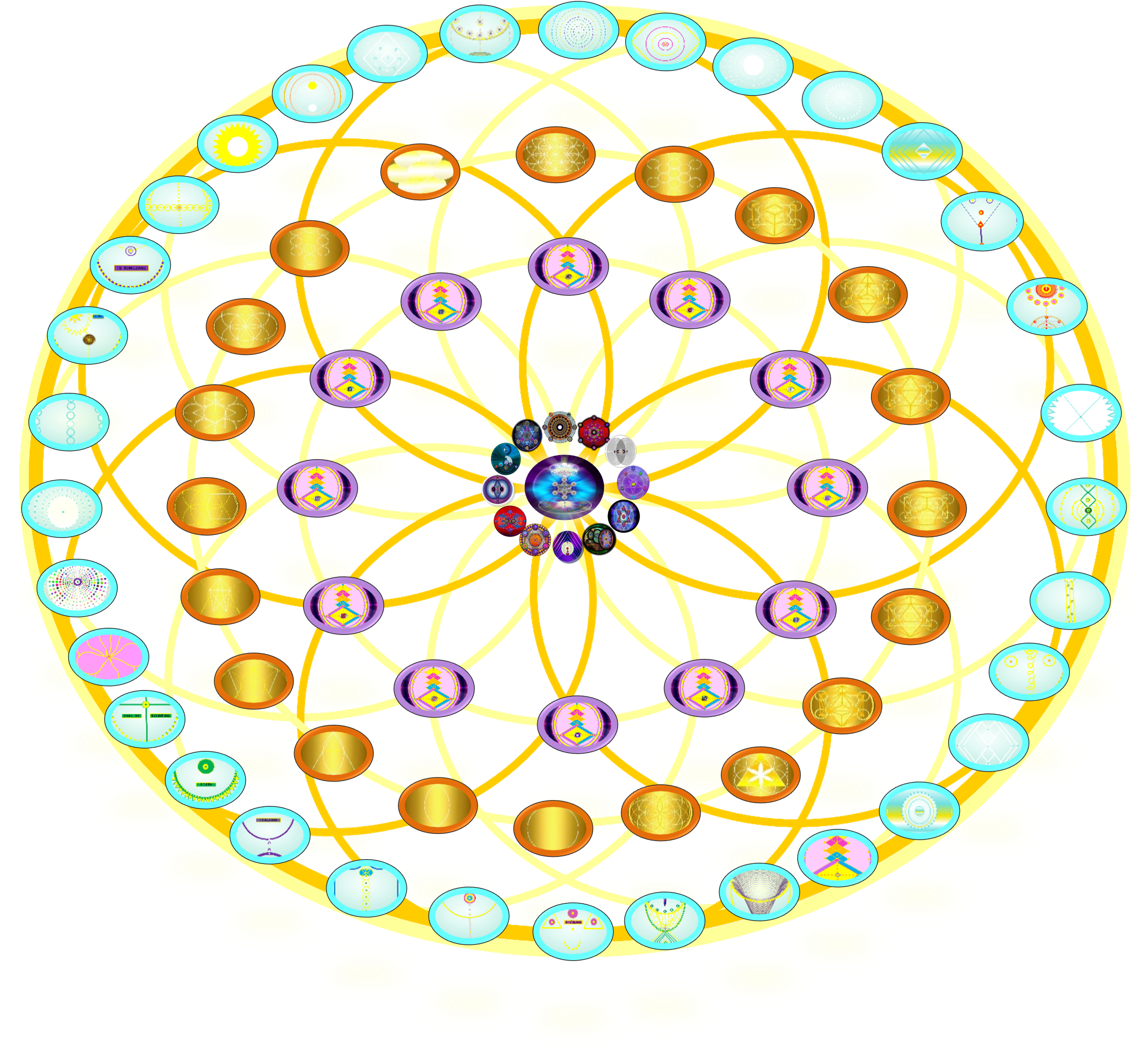 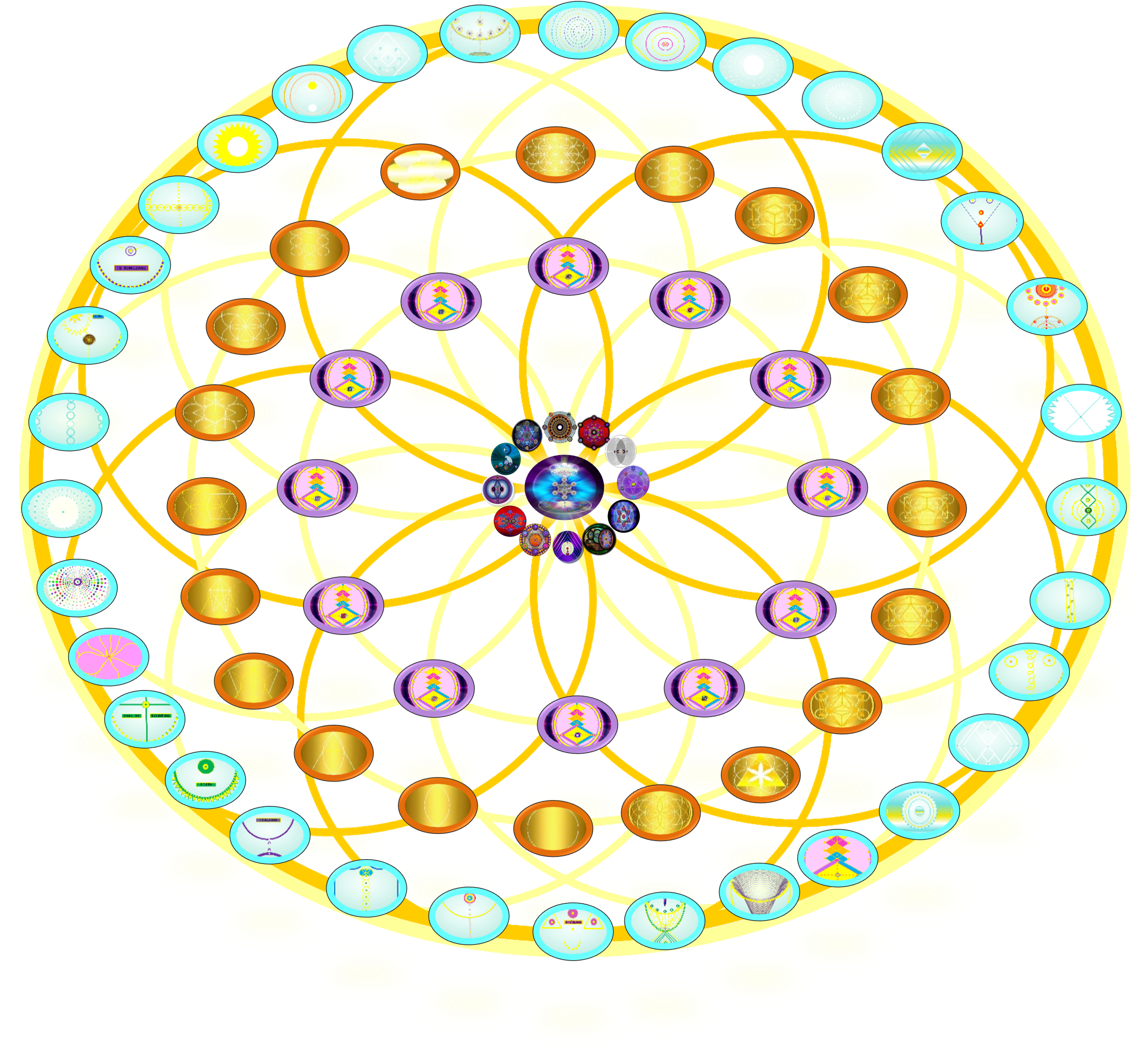 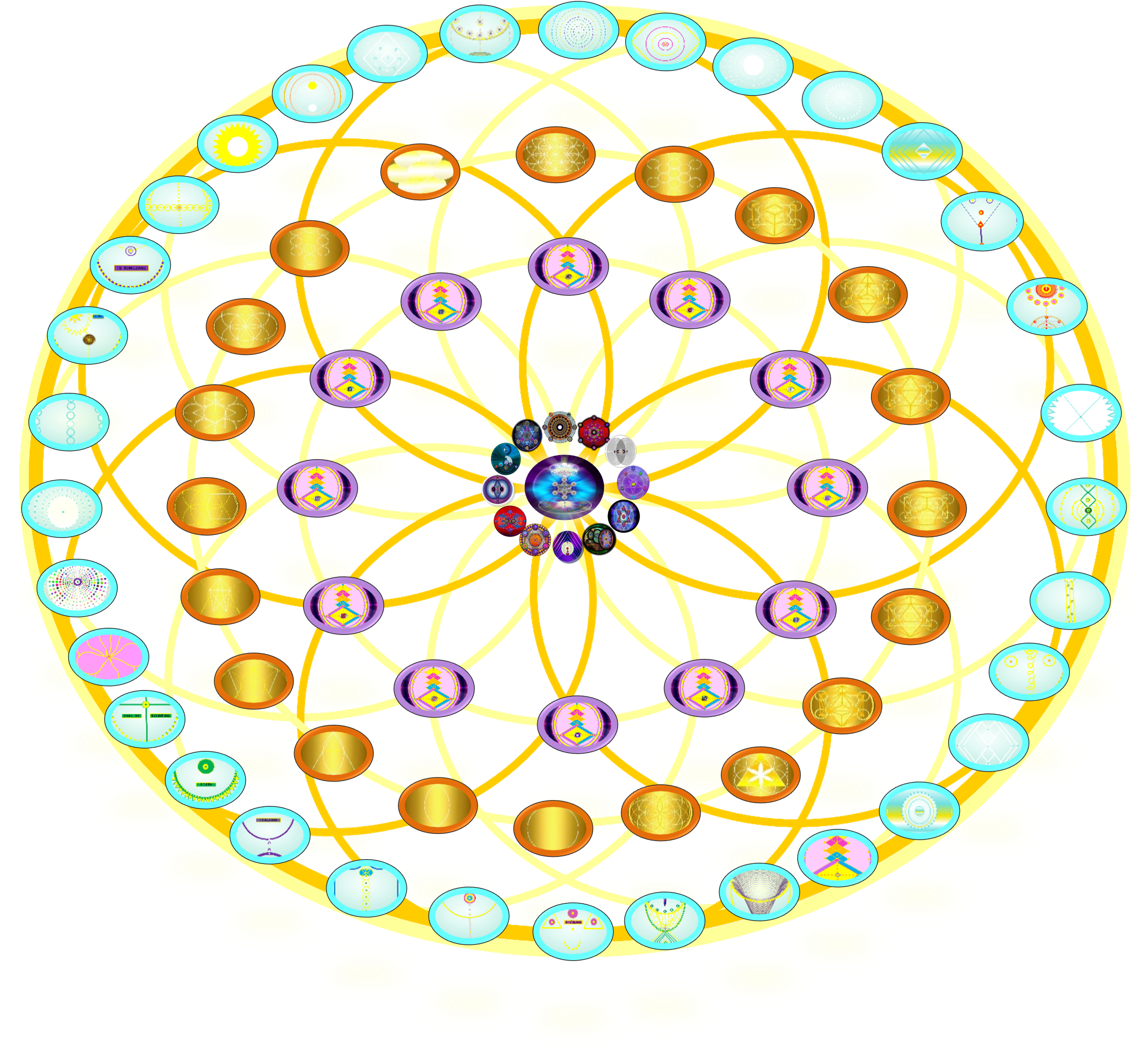 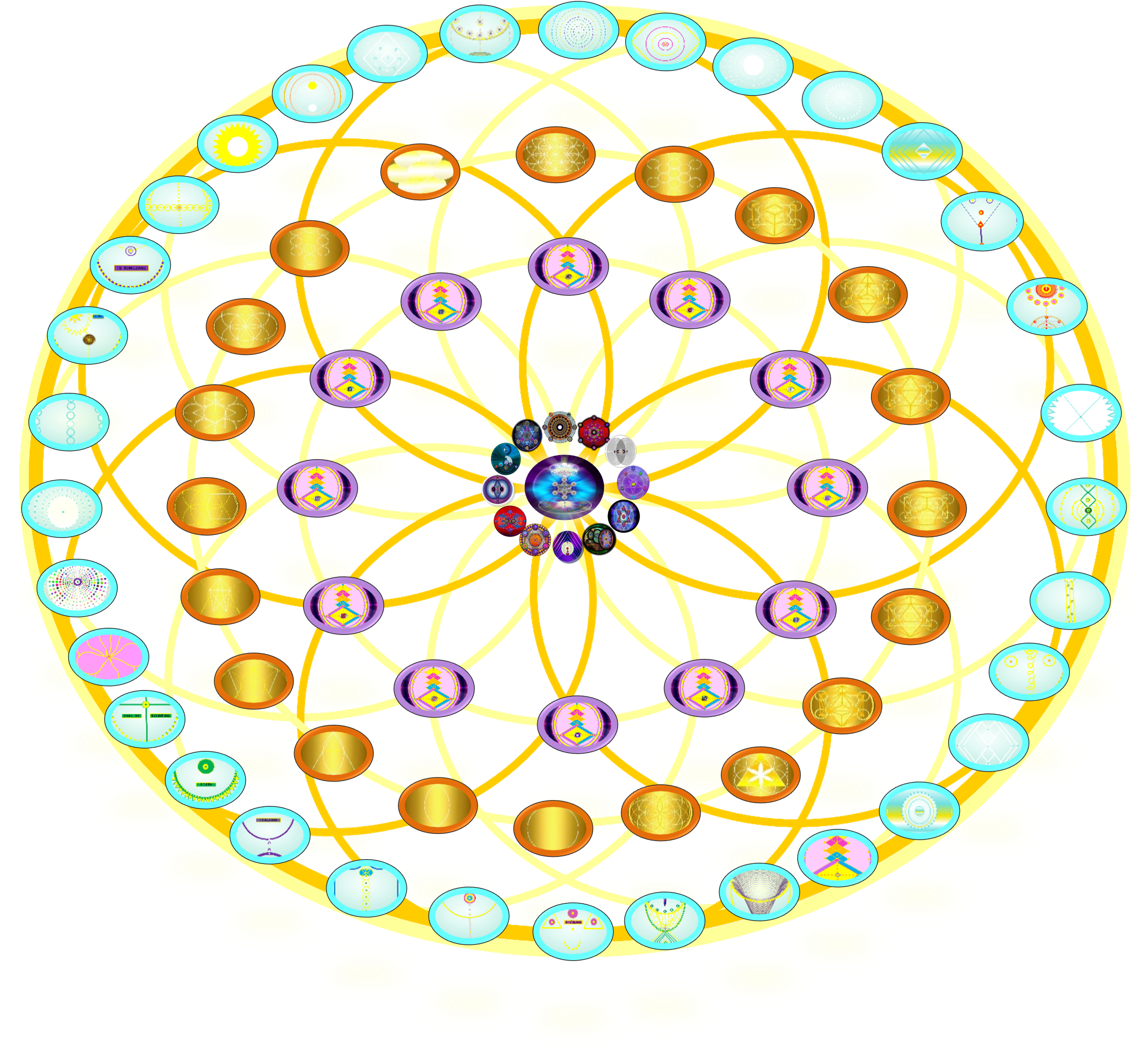 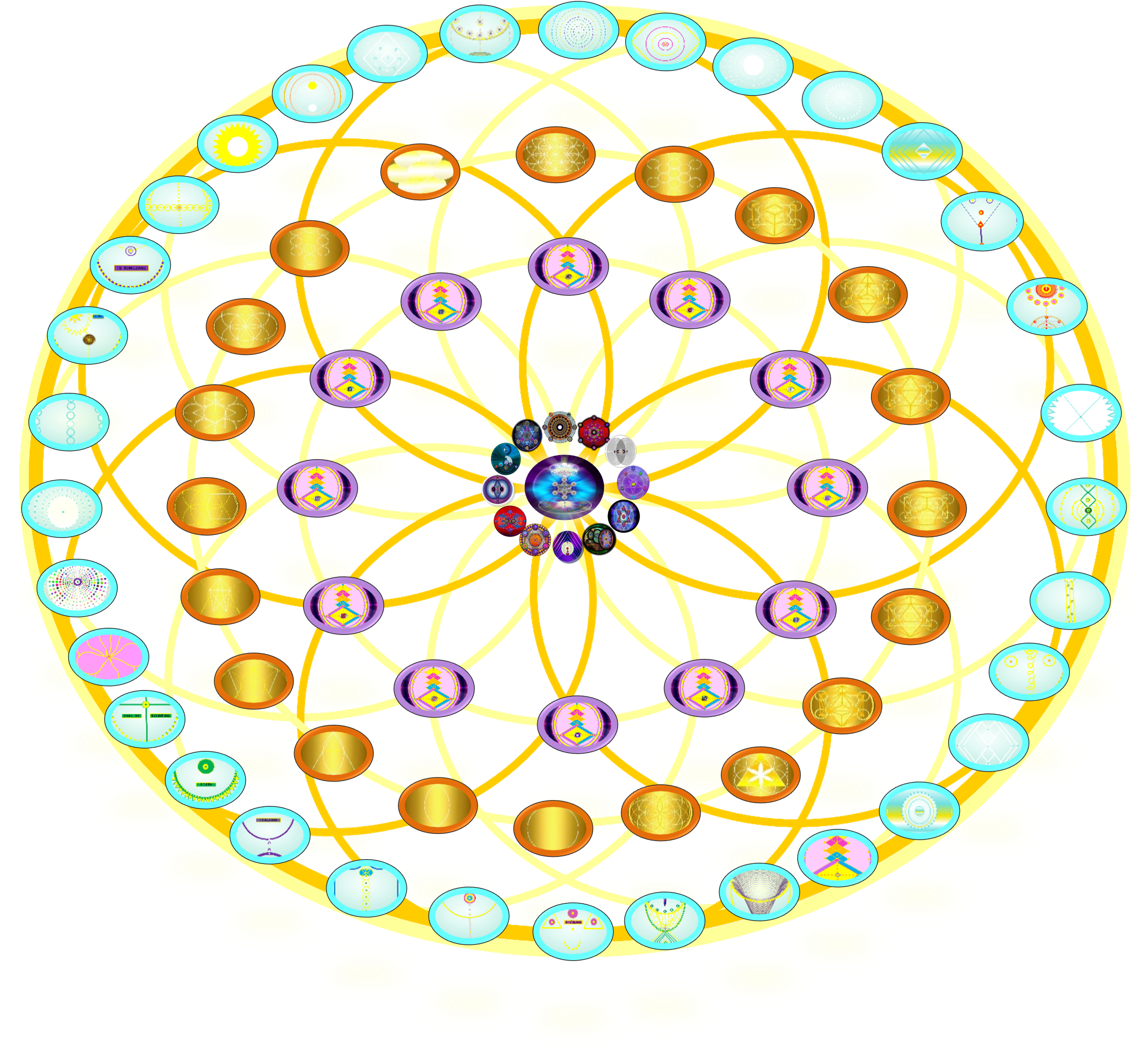 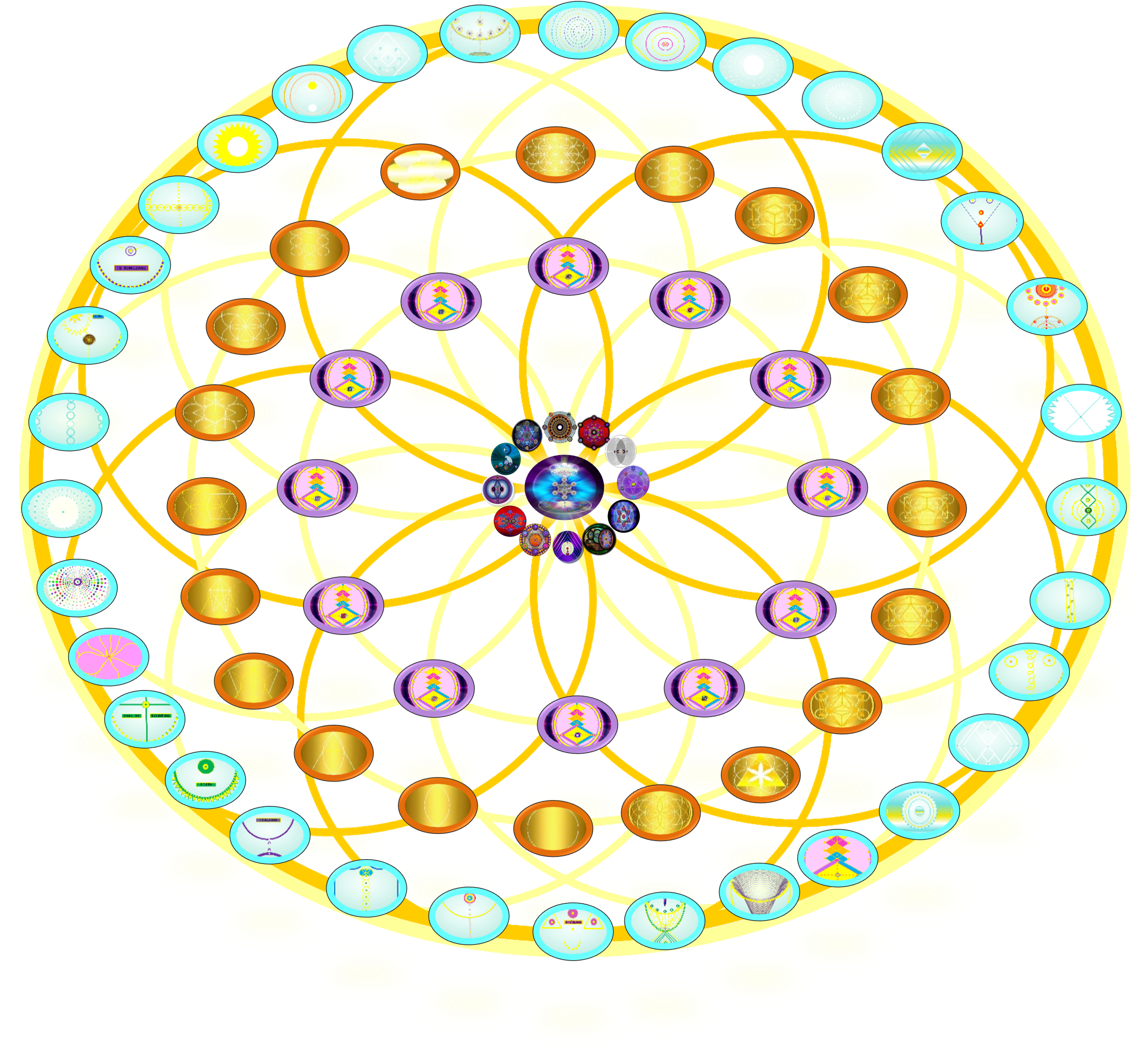 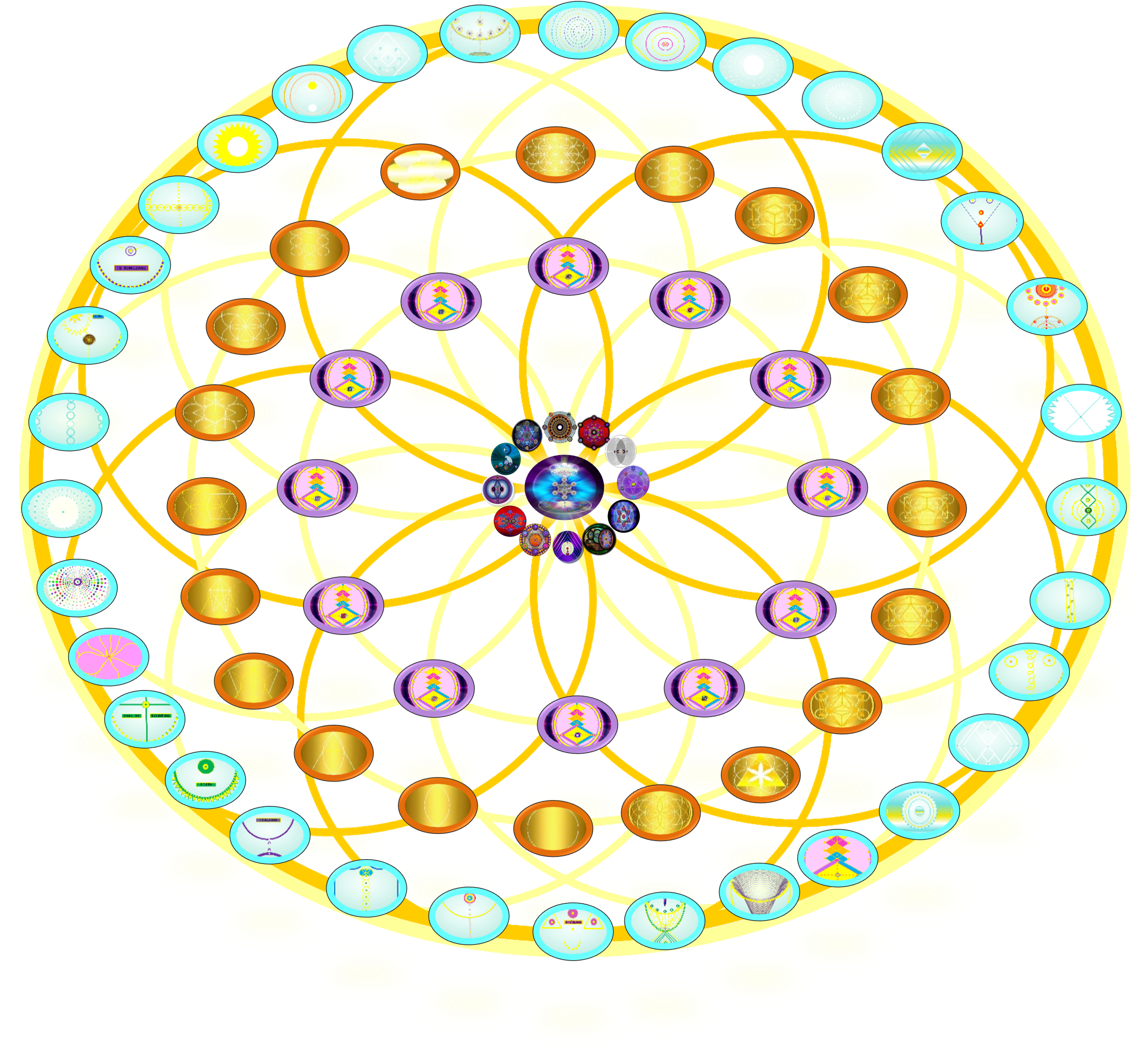 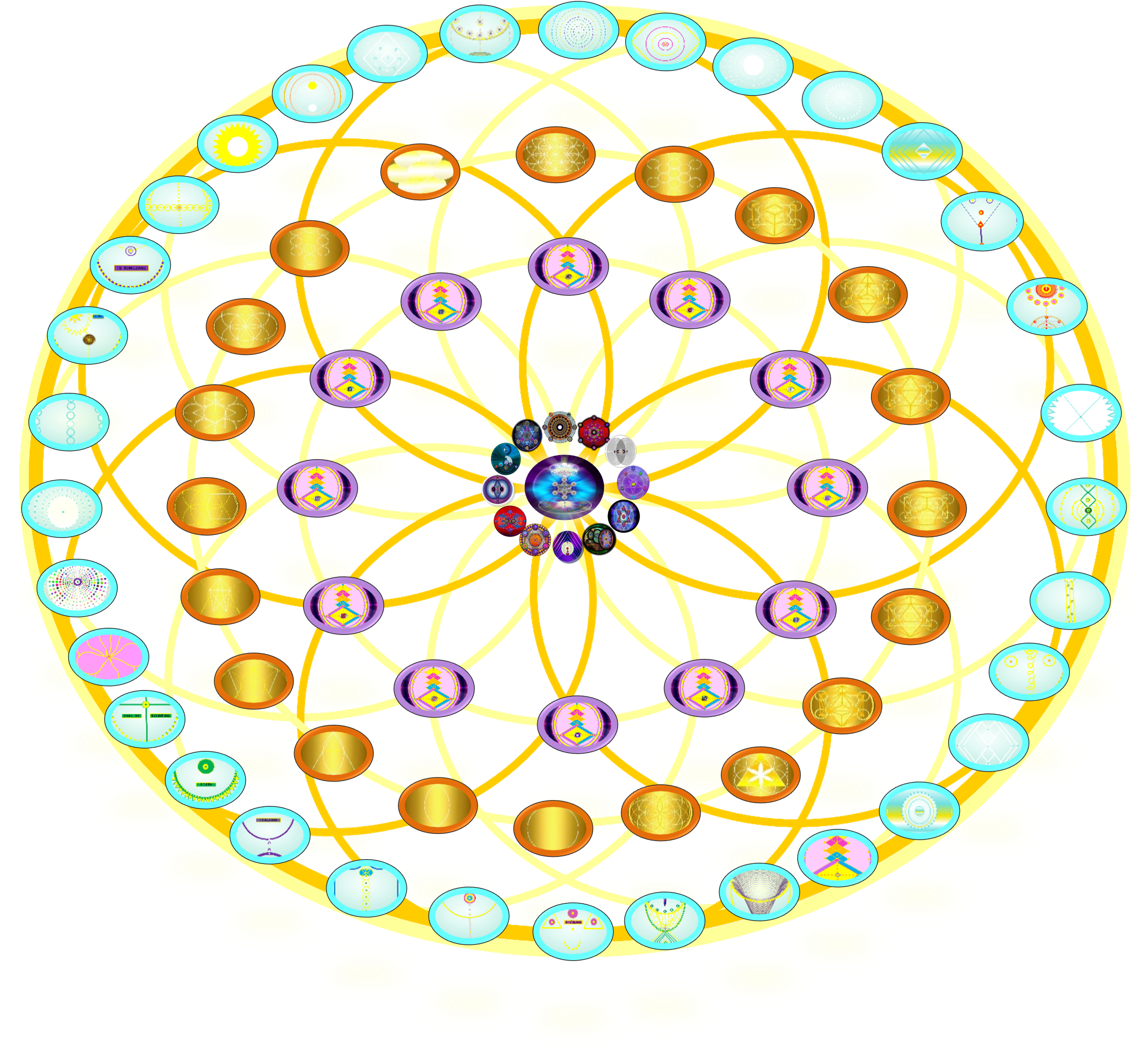 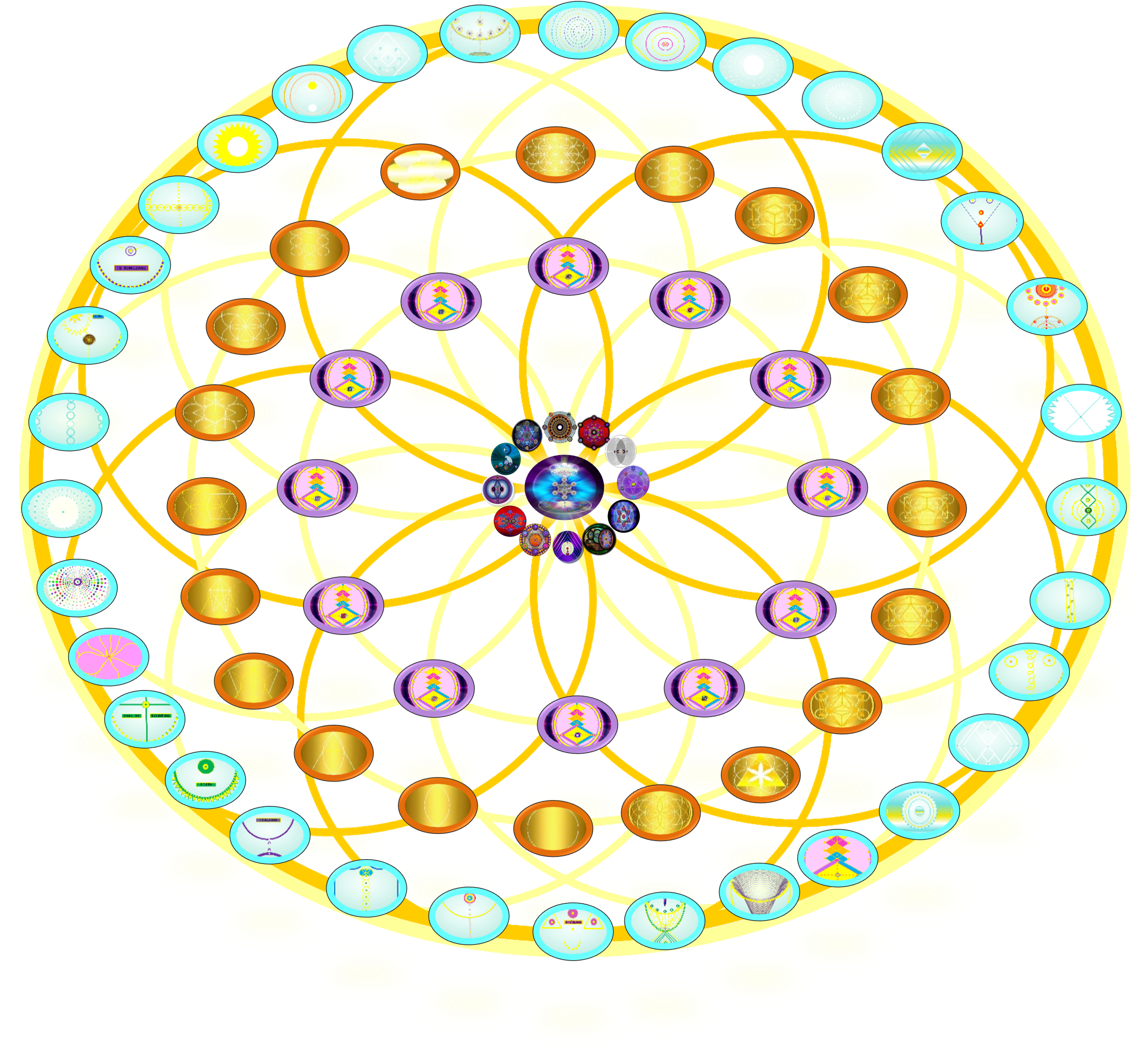 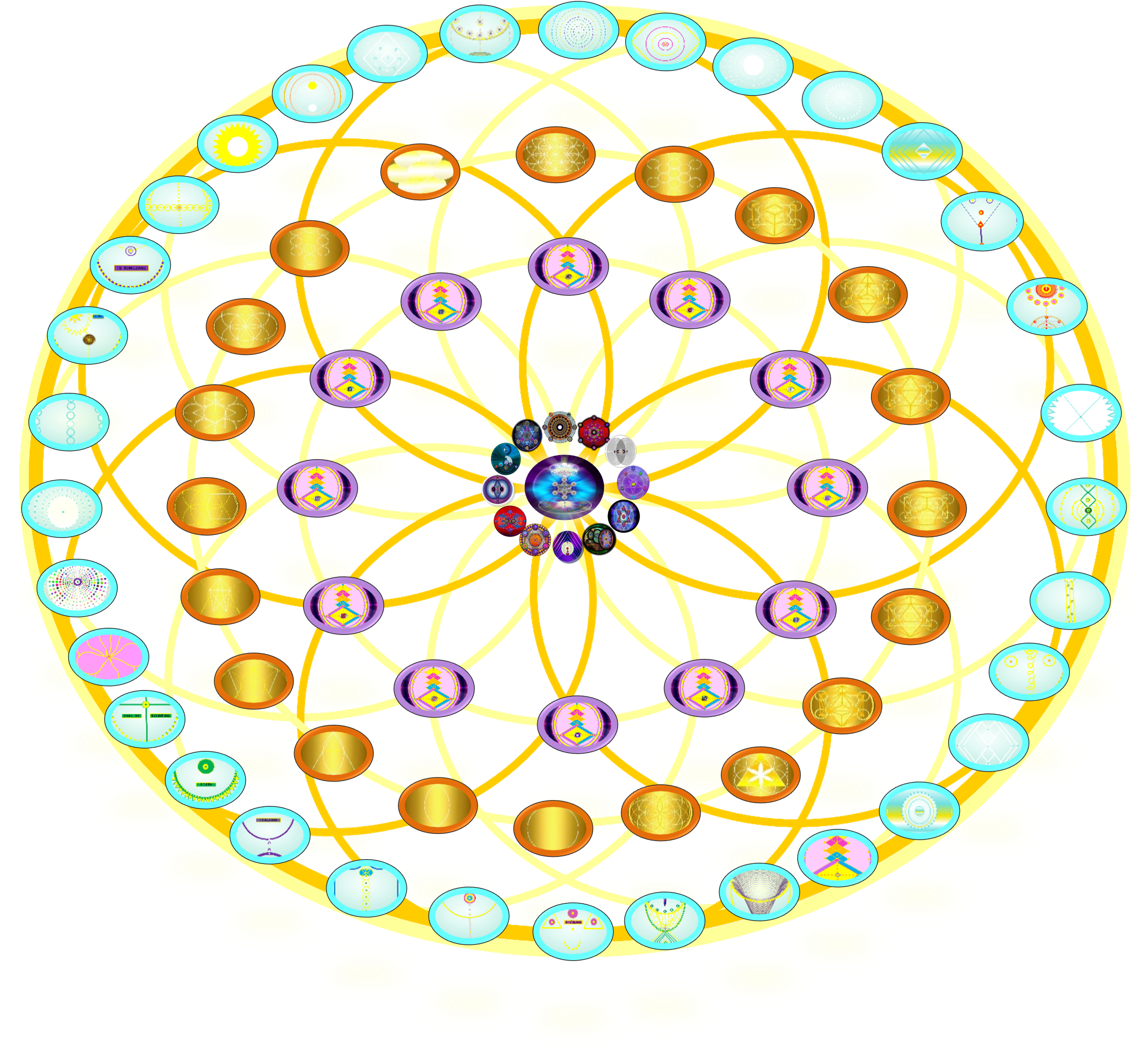 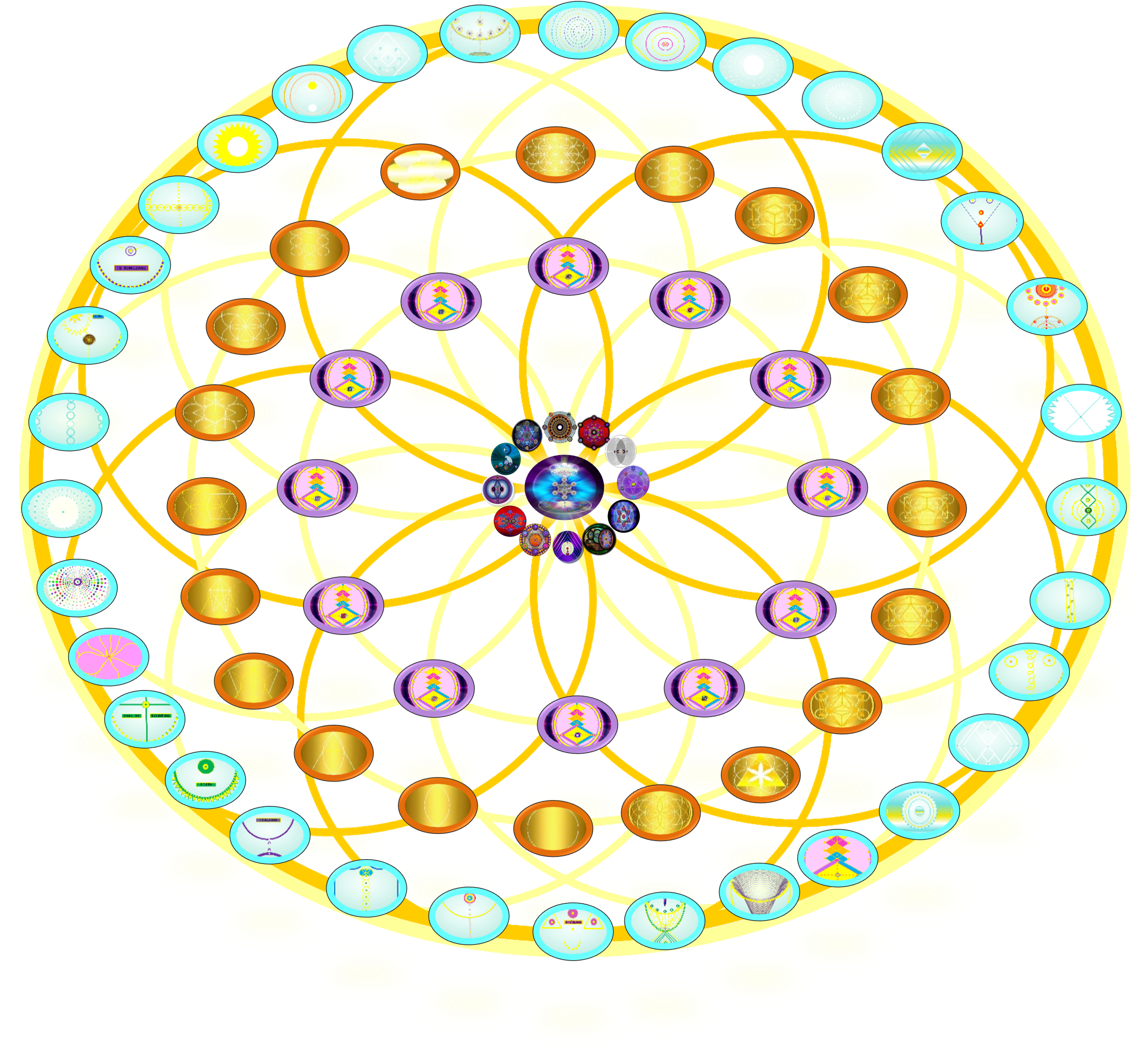 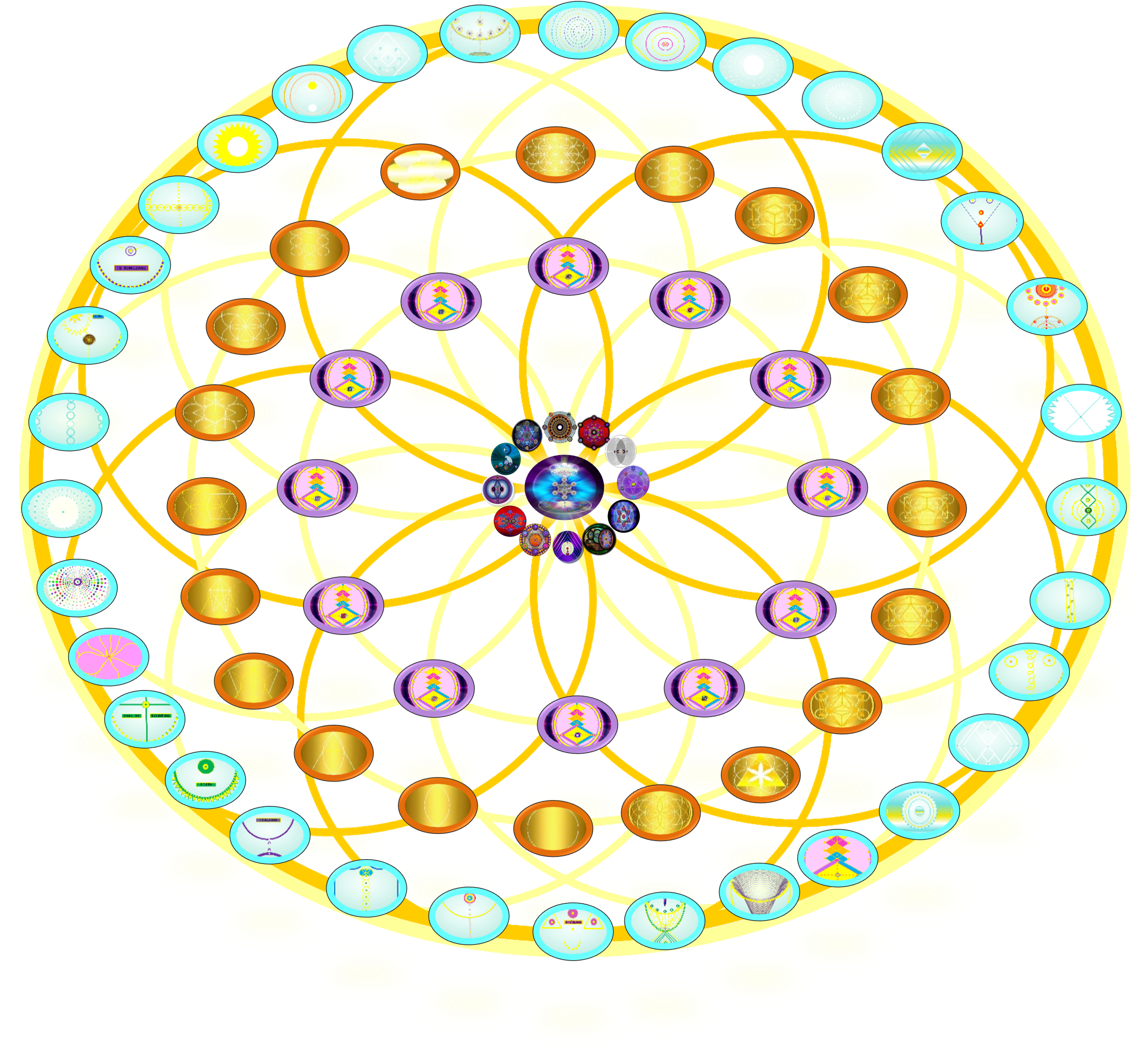 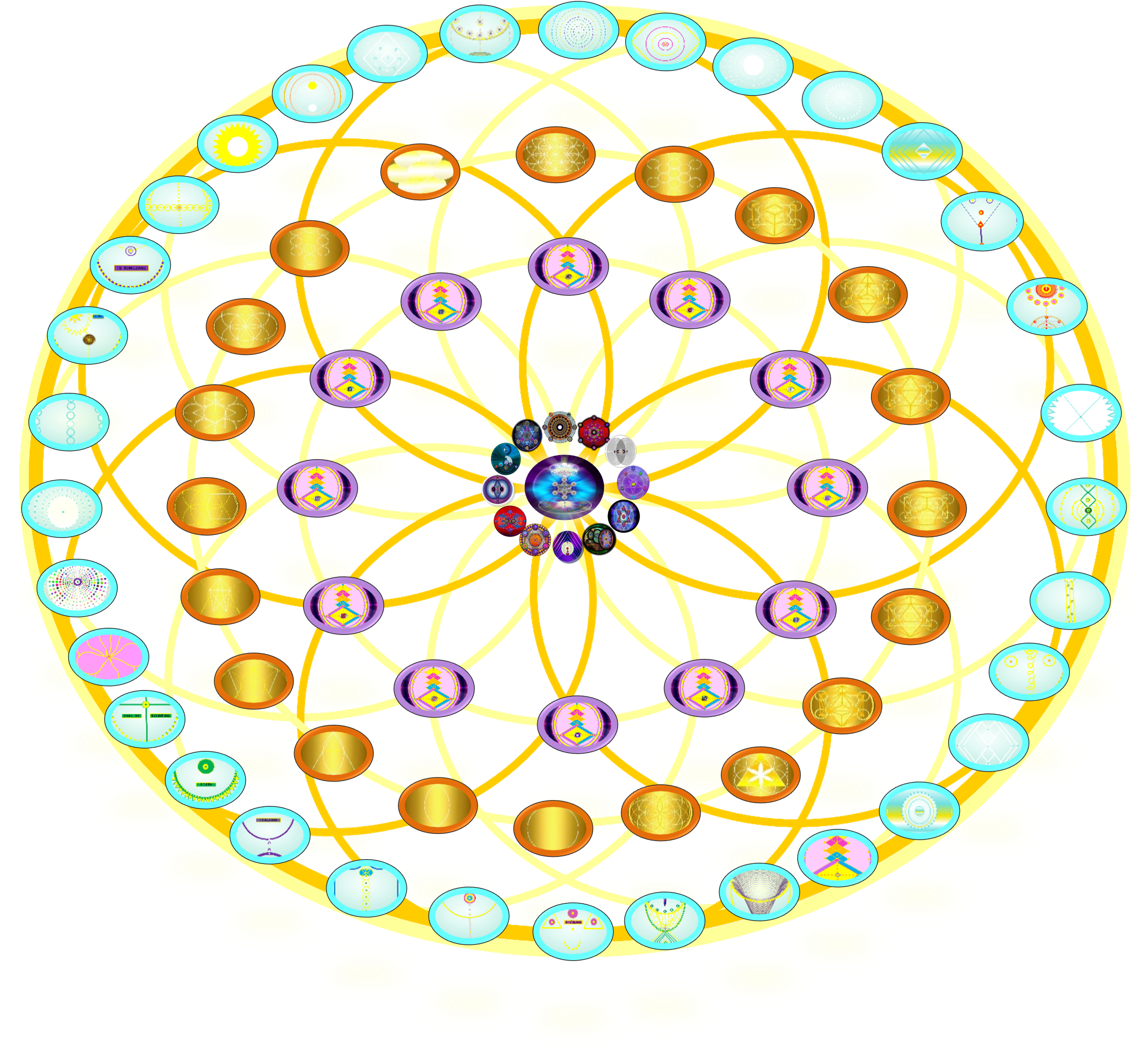 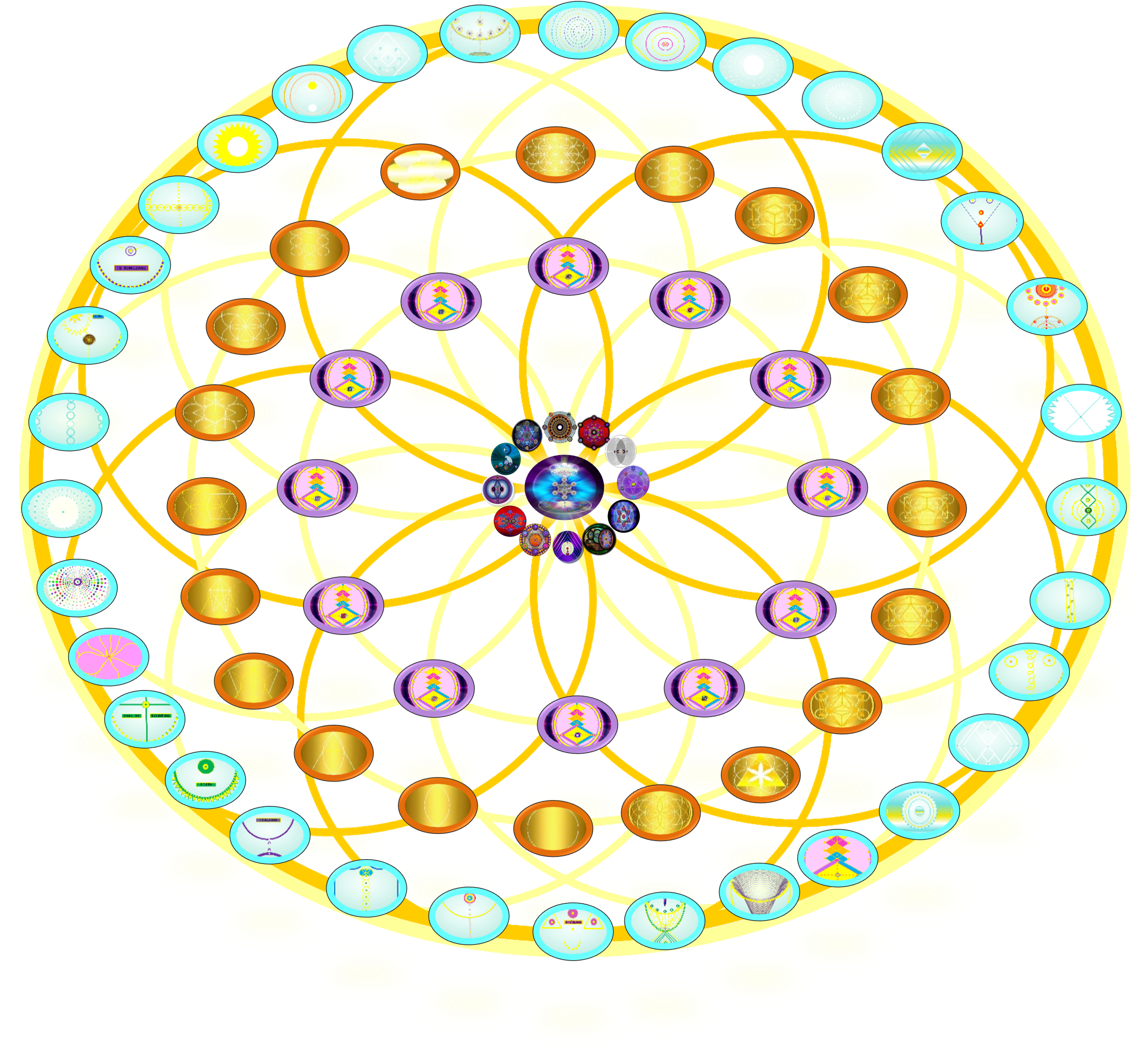 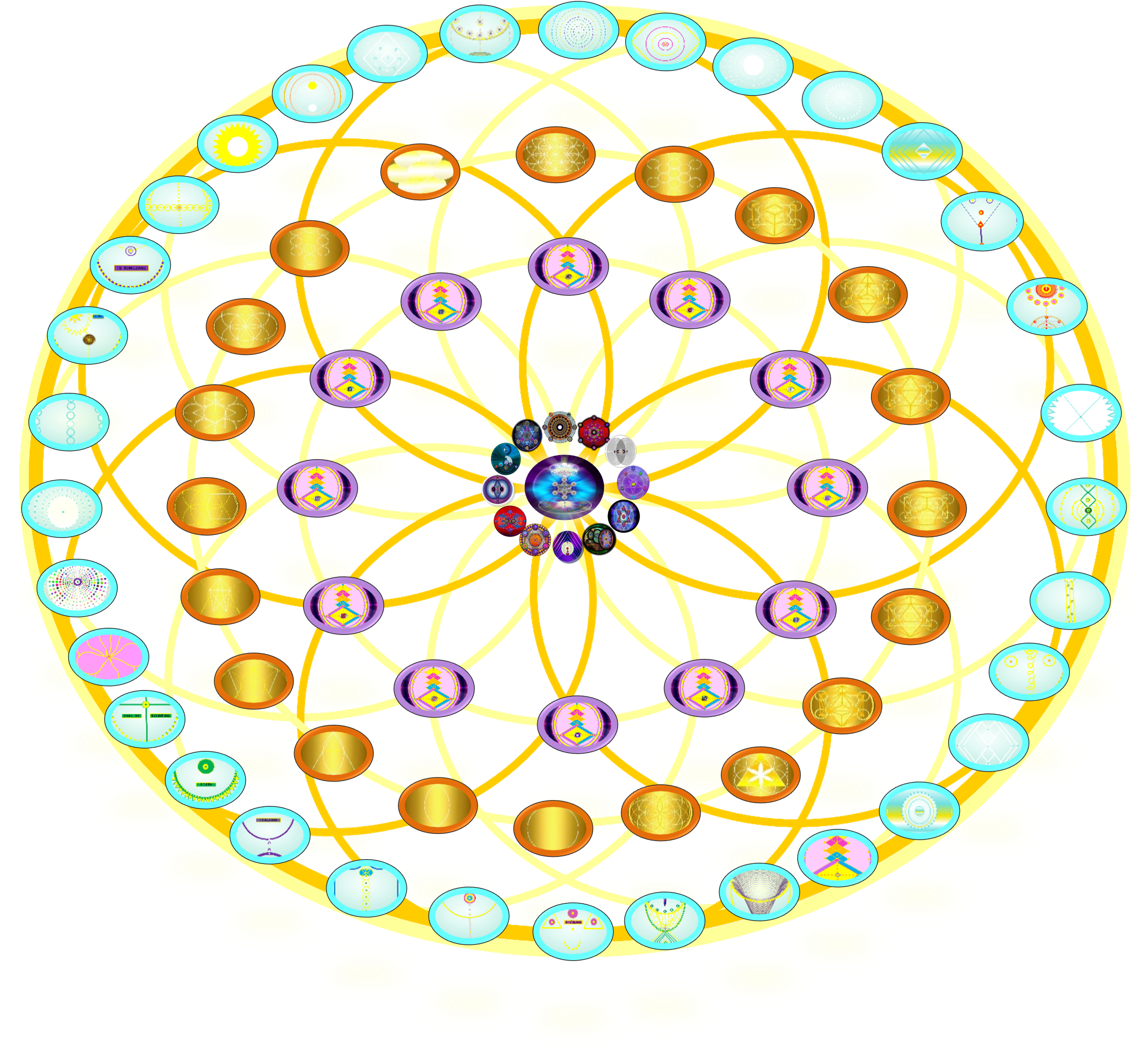 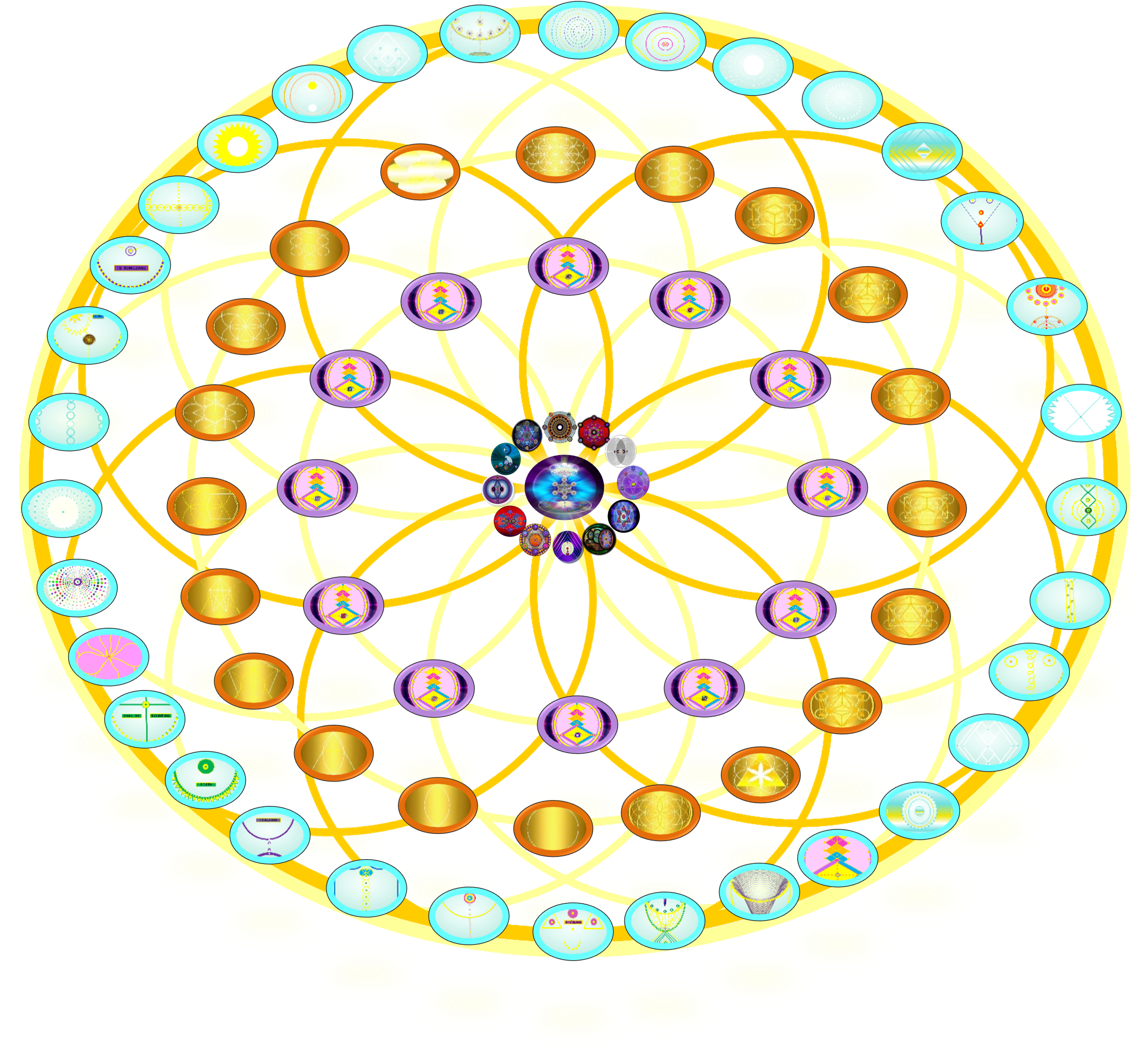 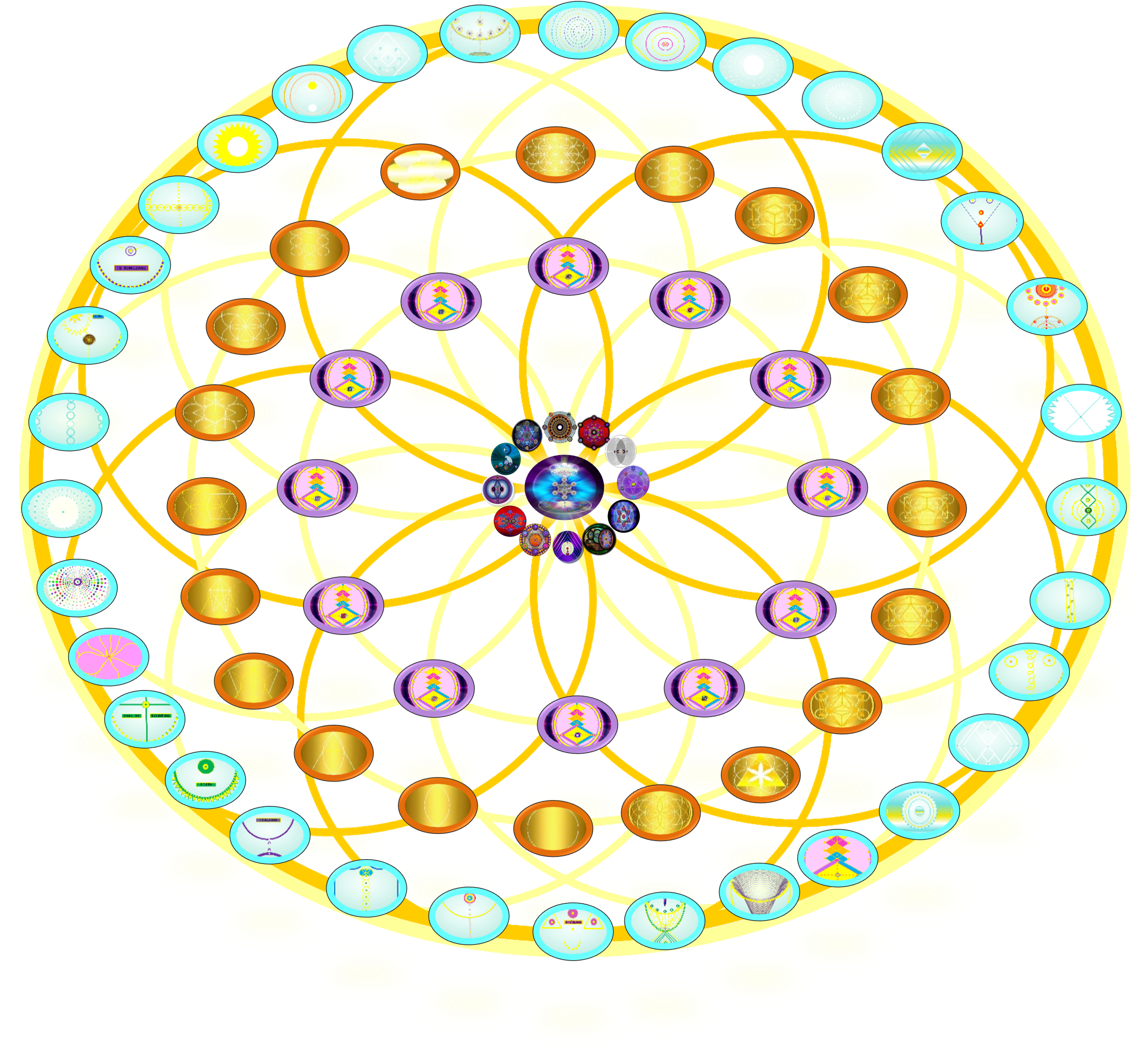 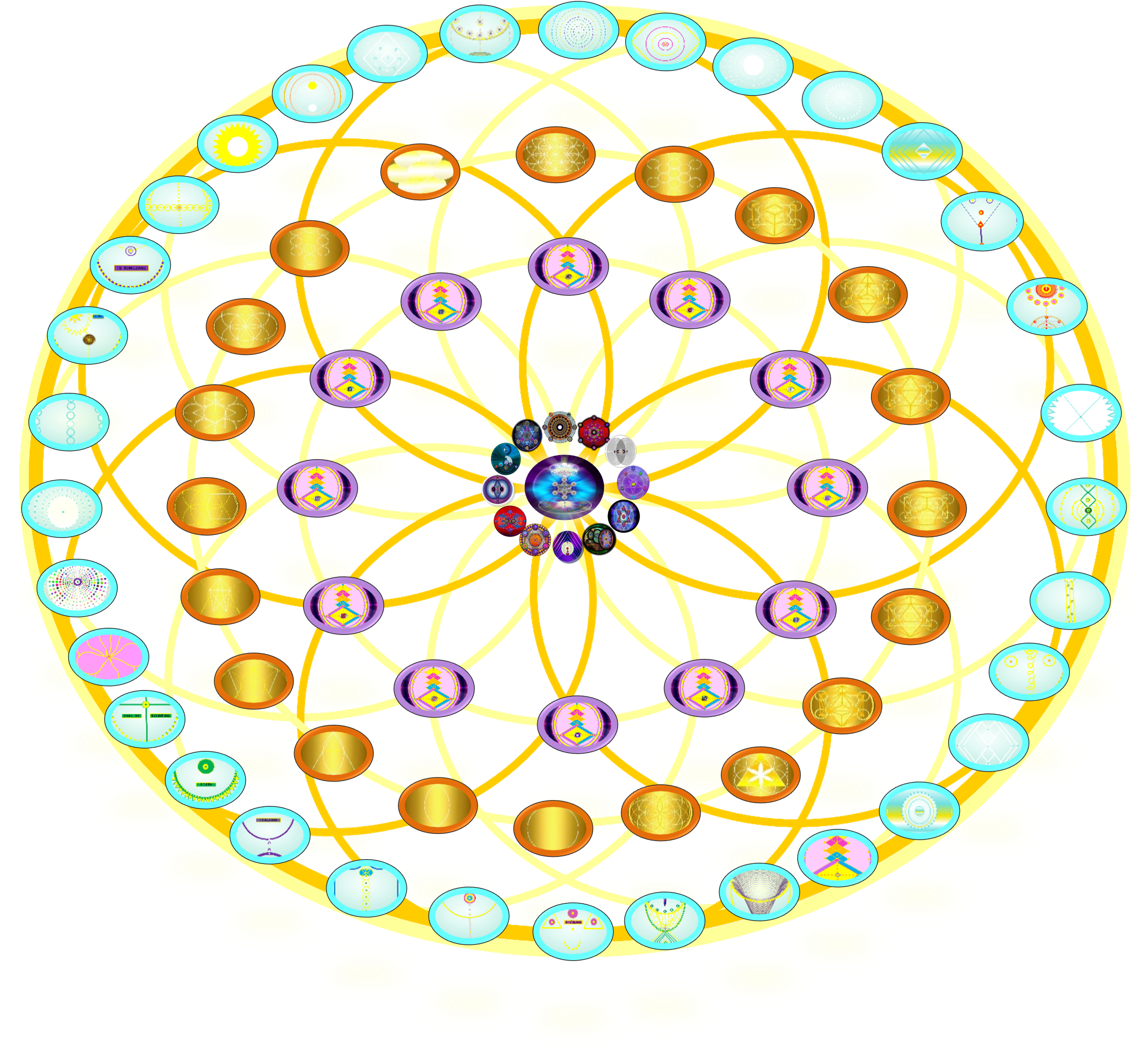 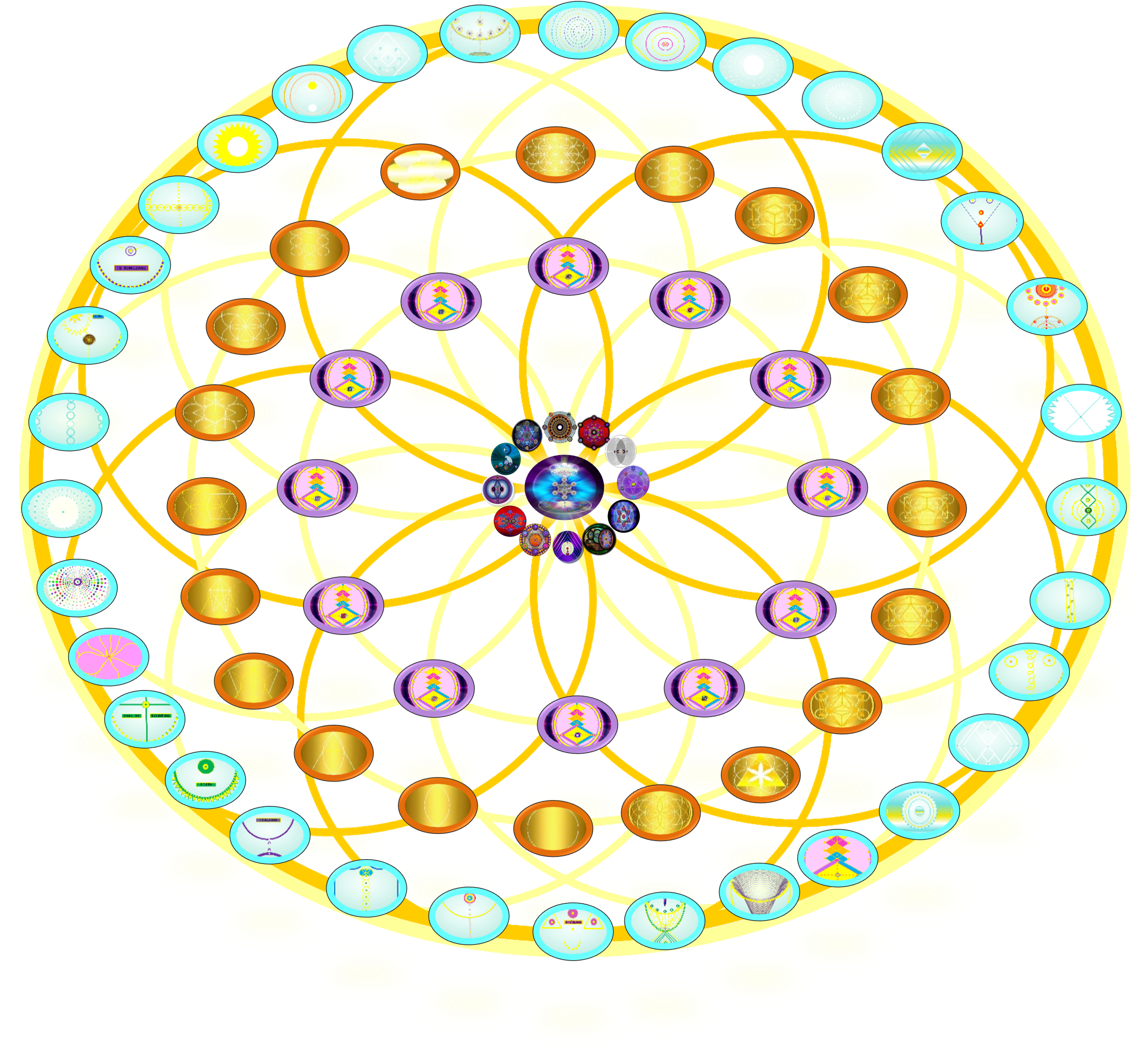 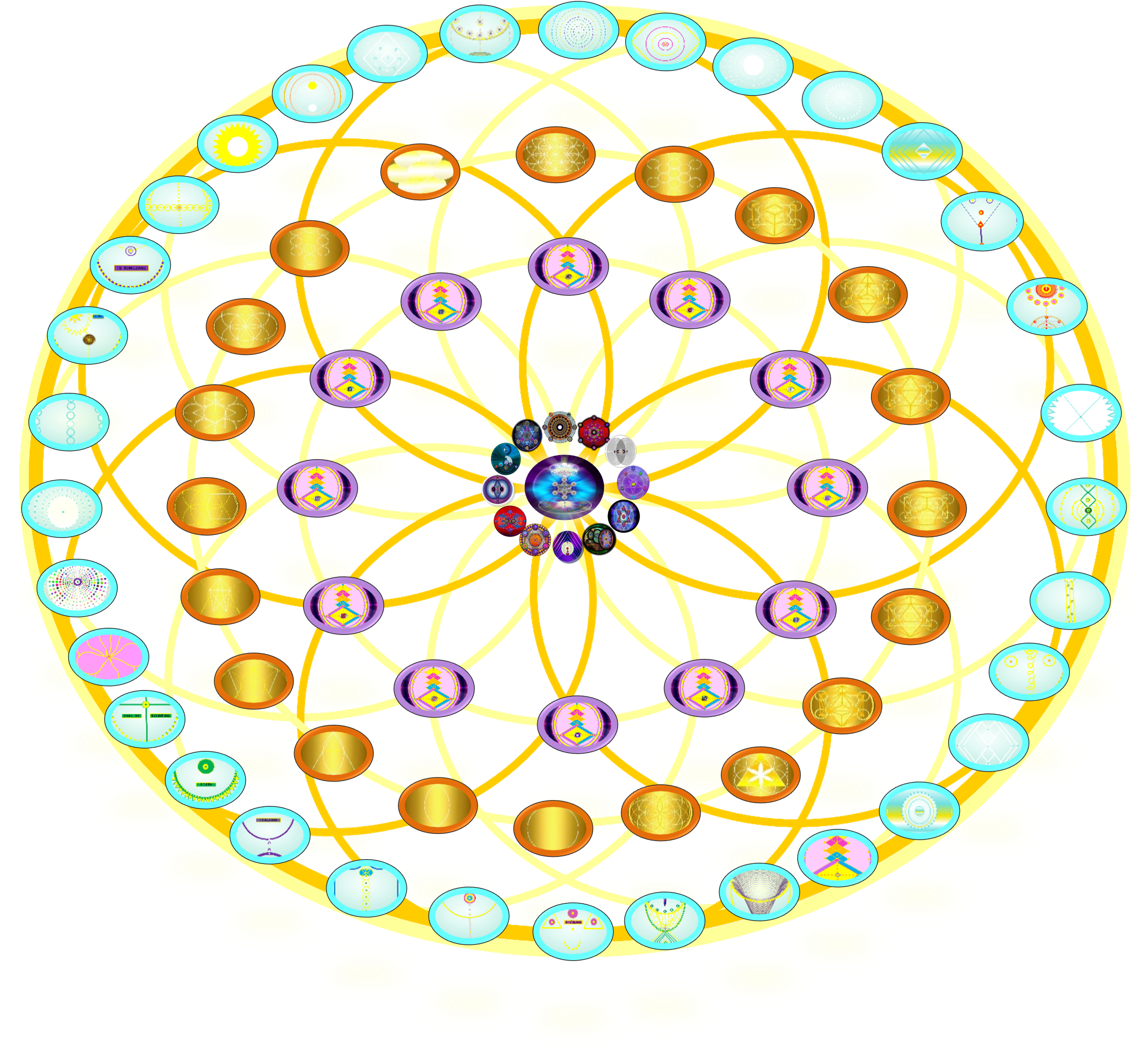 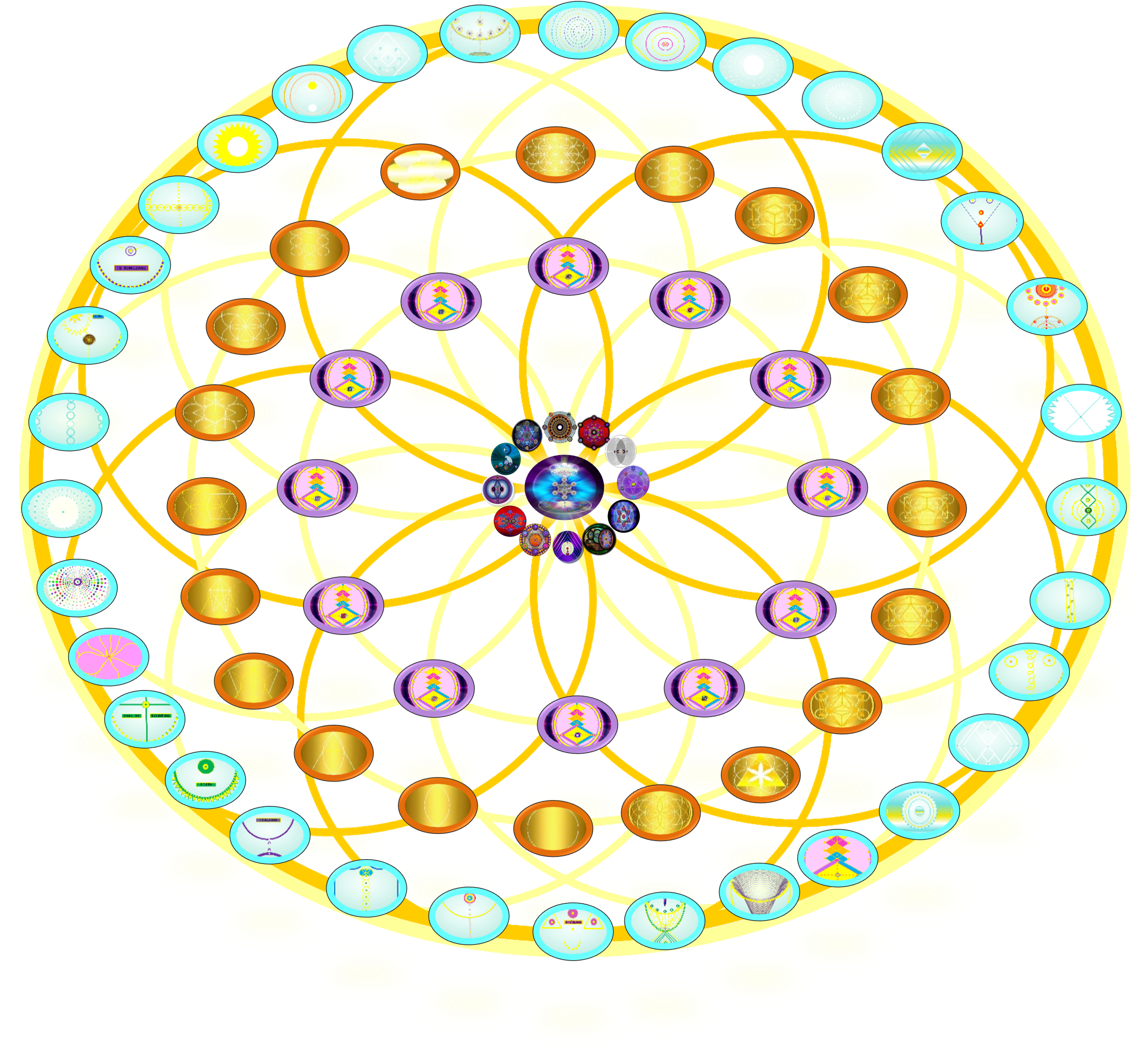 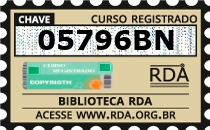 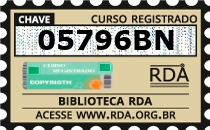 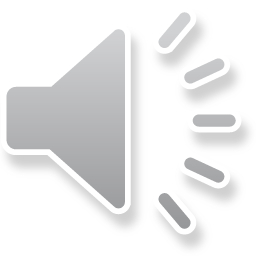 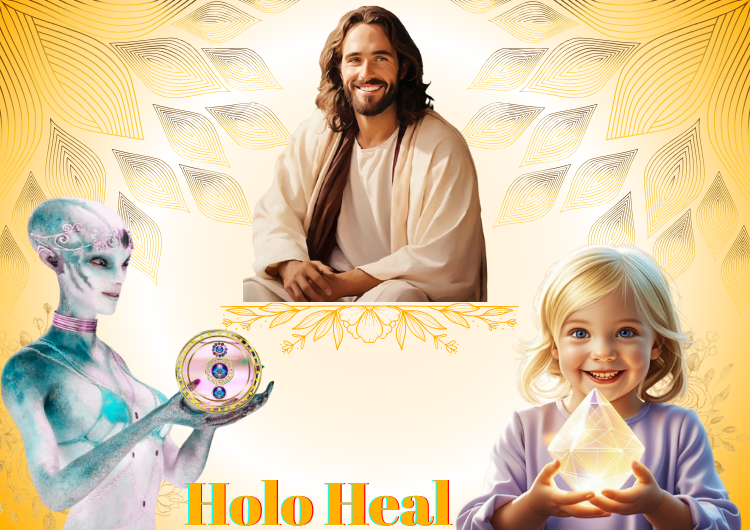 EM  2025 FOCO

A IMPORTÂNCIA DE TRAÇAR PLANOS, SONHOS, METAS, 
O FILAMENTO DO FLUXO!!
A IMPORTÂNCIA DE TRAÇAR PLANOS, SONHOS, METAS, 
O FILAMENTO DO FLUXO!!

QUAL A TUA ORAÇÃO?

PELO QUE TENS SIDO GRATA/O? 

QUAL TEU PROPÓSITO PARA ESSE DIA/SEMANA/MÊS?

QUAL TUA INTENÇÃO VERDADEIRA NESTA FASE/CICLO?

O QUE VOCÊ SE PROPÕE A: SER,TER, FAZER, RECEBER?

O QUE VOCÊ JÁ ESTÁ EM PERMISSÃO DE MATERIALIZAR?
COMO É A VIDA DE ALGUÉM COM OS CHACRAS DOS JOELHOS BLOQUEADOS? 
Quando esses chakras estão bloqueados, a pessoa pode sentir resistência a mudanças, dificuldades para seguir em frente e uma sensação de estagnação na vida. Isso pode se manifestar como medo do desconhecido, insegurança e até problemas físicos, como dores nos joelhos



COMO É A VIDA DE ALGUÉM COM OS CHACRAS DOS JOELHOS EXCESSIVAMENTE ATIVADOS? 
Se estiverem hiperativos, a pessoa pode sentir uma necessidade constante de movimento e mudança, sem conseguir se estabelecer ou encontrar estabilidade. Isso pode levar a impulsividade e dificuldade em manter compromissos ou direções claras na vida.
COMO É A VIDA DE ALGUÉM COM OS CHACRAS DOS JOELHOS EQUILIBRADOS? 
Quando estão harmonizados, a pessoa sente fluidez e confiança ao seguir em frente. Há um equilíbrio entre flexibilidade e estabilidade, permitindo que a pessoa se adapte às mudanças sem perder sua base.



QUAL O TEMA CENTRAL A SER EXERCITADO COM A HARMONIZAÇÃO DOS CHACRAS DOS JOELHOS? 
 O principal aspecto a ser trabalhado na harmonização dos chakras dos joelhos é a flexibilidade emocional e mental. Isso envolve aceitar mudanças com confiança, liberar medos e encontrar um equilíbrio entre movimento e estabilidade.
CHACRAS DOS JOELHOS: CAPACIDADE DE SE CONCENTRAR EM ALGO E SEGUÍ-LO ATÉ A CONCLUSÃO

Os joelhos são «bombas» que puxam a energia da Terra até ao chakra raiz. Trabalham a nossa personalidade e capacidade de ter uma atitude humilde. Na parte de trás, são também os reservatórios da nossa energia espiritual.
Os joelhos servem como uma “ponte energética” entre sua vida espiritual e física. Eles conectam os dois e são como um “centro de intercâmbio” energético. E quando você puder entender o componente-chave que eles são para alinhá-lo com seu caminho espiritual, você também descobrirá o papel que eles desempenham em sua ascensão em constante desenvolvimento…Logo atrás, através (e na frente) do joelho está um vórtice de energia, uma convergência de cima e de baixo, que fica dentro do seu campo de energia de Luz. Este vórtice é gerado pelo funcionamento do joelho, como o centro que nos permite dobrar e flexionar, escolhendo nossa direção de vida (e velocidade) à vontade. O chacra do joelho é pequeno em comparação com os principais centros de energia. É semelhante em tamanho aos chacras gerados na planta dos pés. Na verdade, os dois estão ligados.
O lado esquerdo do corpo é influenciado pelo funcionamento do lado direito do cérebro, que é a esfera cerebral intuitiva, feminina e imaginativa. Essa esfera direita do cérebro concentra o aspecto de sua personalidade que está mais intimamente alinhado com a dimensão espiritual. Portanto, seu joelho esquerdo é responsável por conduzi-lo em direção ao seu caminho espiritual. 
O lado direito do seu corpo é influenciado pelo funcionamento do lado esquerdo do seu cérebro, que é a sua esfera cerebral masculina e intelectual. Essa esfera esquerda do cérebro concentra o aspecto de sua personalidade que está mais alinhado com a dimensão física. Portanto, seu joelho direito é responsável por conduzi-lo em direção ao seu caminho físico.
QUAL A TUA ORAÇÃO?

DIVINO CRIADOR, ENTREGO MEU DIA AOS TEUS CUIDADOS!
NA PRESENÇA
NO AMOR
NA PAZ
NA ABUNDÂNCIA
NA ALEGRIA
NO VERDADEIRO SABER
ÓH ESPÍRITO MANIFESTA E MATERIALIZA RIQUEZA, 
MULTIPLICA A SEMENTE DA VIDA ETERNA EM NÓS. 
MESTRE,OPERA MILAGRES ATRAVÉS DA NOSSA PRÁTICA, 
USA NOSSA VOZ E  ÂNIMO PARA SERVIR A TUA OBRA.
QUE MILAGRES SE MULTIPLIQUEM EM NOSSA VIDA, 
HOJE ESCOLHO SER INSTRUMENTO A SERVIÇO DO PLANO MAIOR.
AMÉM, ASSIM É, ESTÁ FEITO